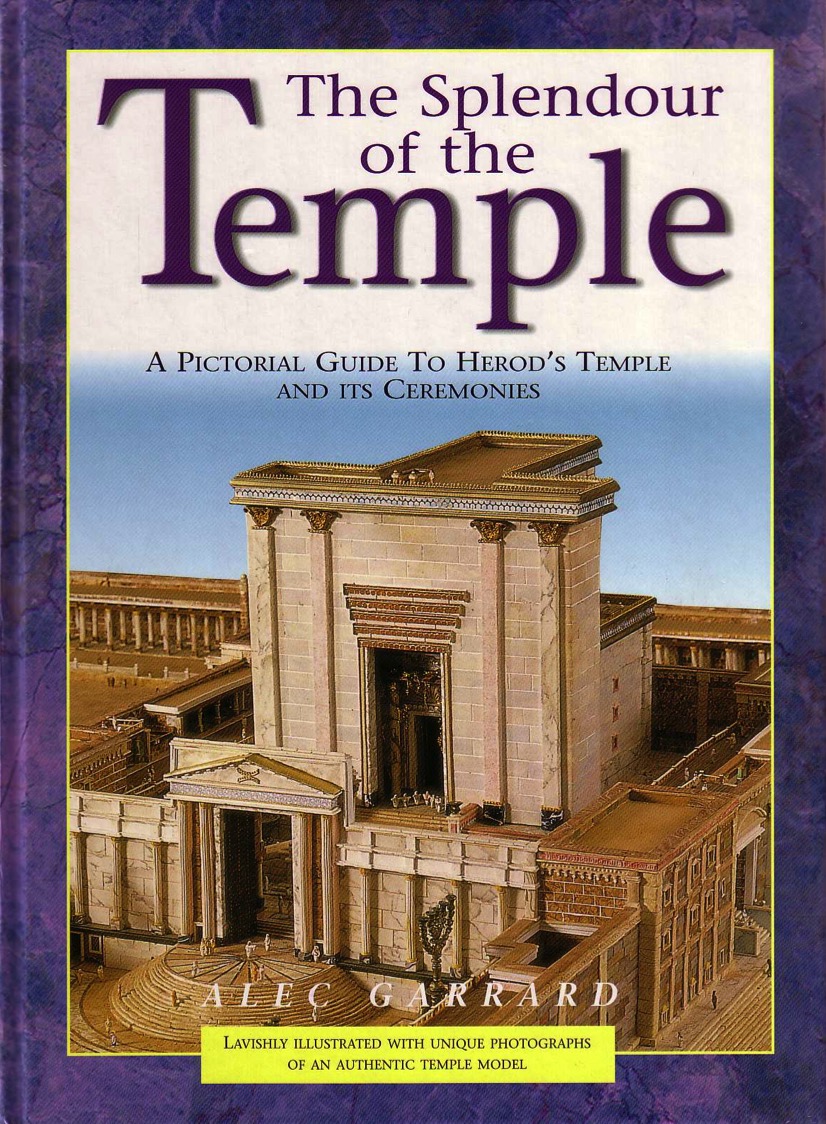 هيكل هيرودس أورشليم
ملخص مرئي          لنموذج                     أليك جارارد
د. ريك جريفيث  مؤسسة الدراسات اللاهوتية الأردنيةBibleStudyDownloads.org
[Speaker Notes: Garrard, Alec.  The Splendour of the Temple: A Pictorial Guide to Herod's Temple and Its Ceremonies.  Carlisle, England: Candle, 2000.  96 pp.  S$21.50 Life Bookstore.]
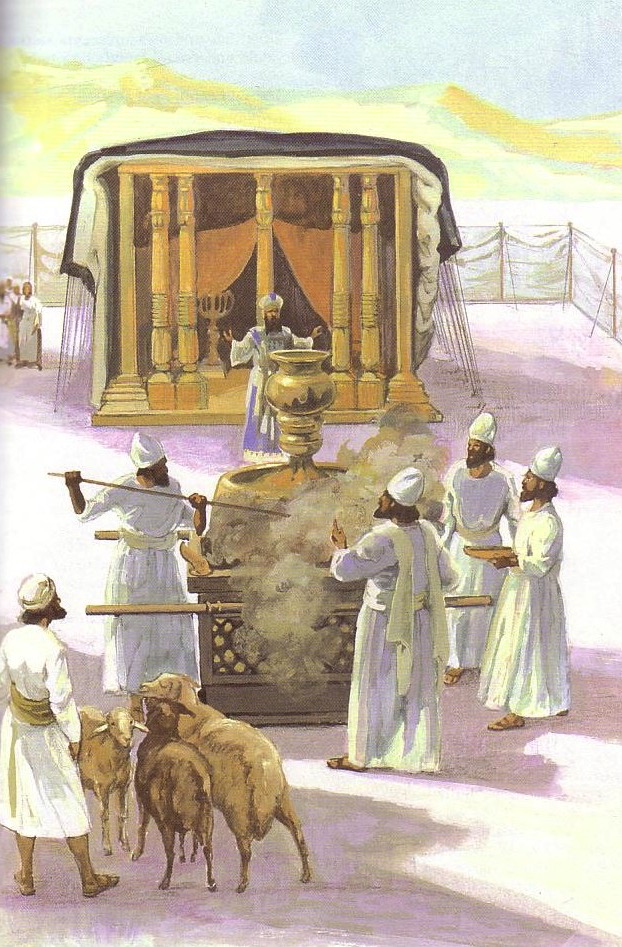 The Tabernacle
المخطط الأرضي لخيمة الإجتماع
تابوت العهد
المخطط الأرضي لخيمة الإجتماع
قدس الأقداس
الحجاب
المنارة
مذبح البخور
مائدة خبز الوجوه
القدس
المدخل
المرحضة
الحدود الخارجية
المذبح النحاسي
المدخل
نموذج خيمة الإجتماع
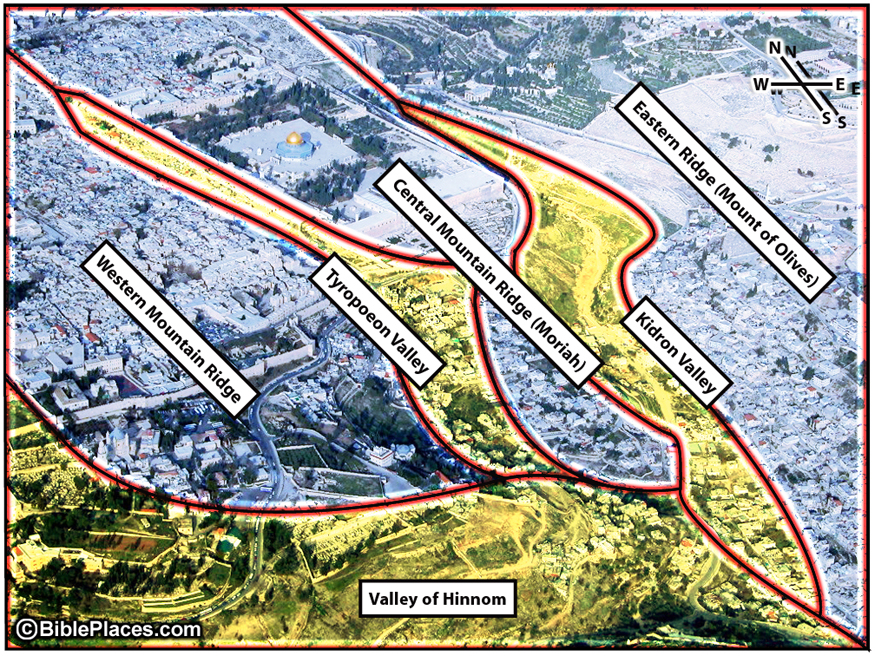 أودية وتلال القدس
التل الشرقي (جبل الزيتون)
تل الجبل الأوسط (المريا)
وادي قدرون
وادي تيروبيون
تل الجبل الغربي
وادي هنوم
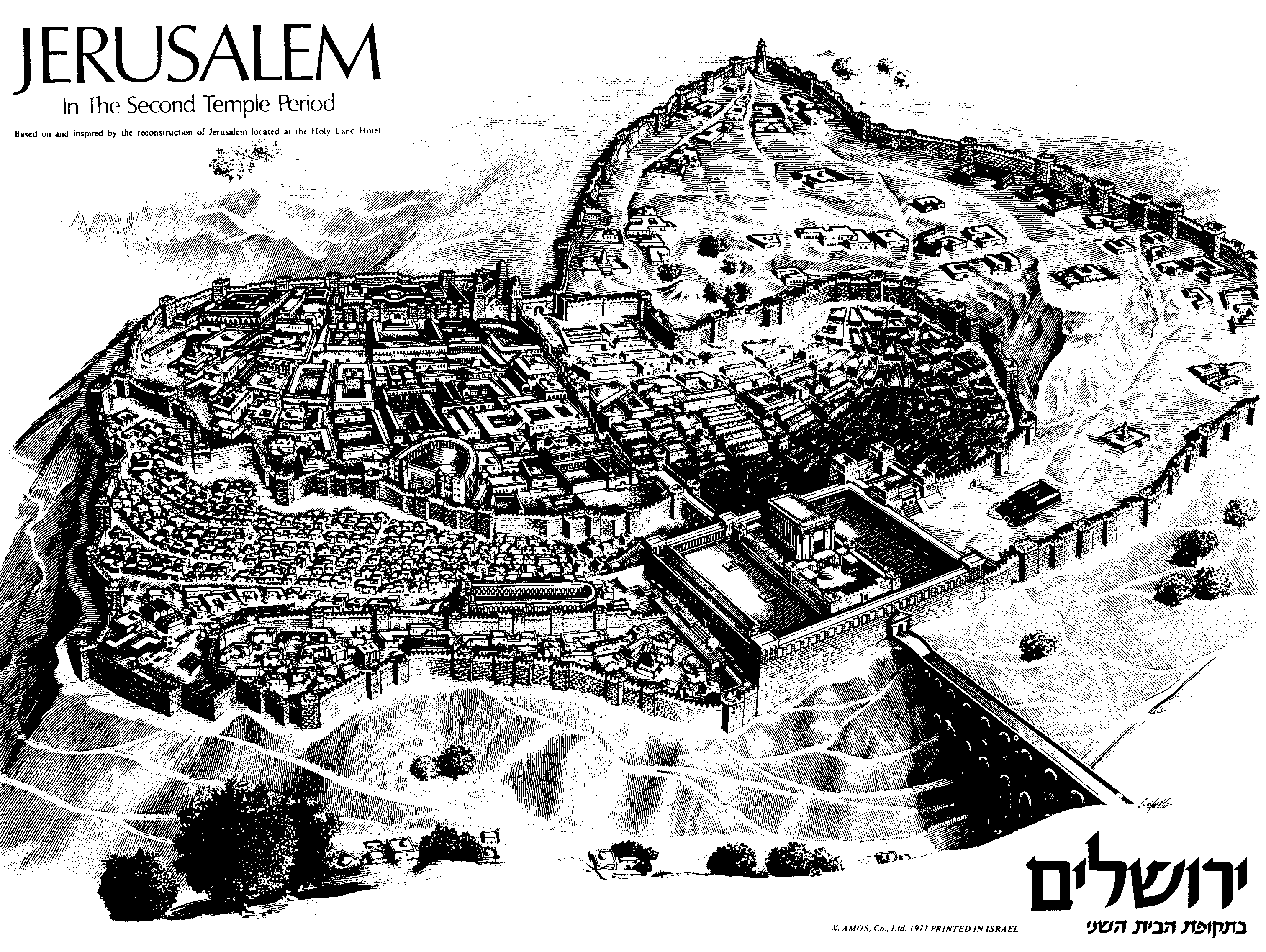 147أ
Jerusalem in AD 66
?
?
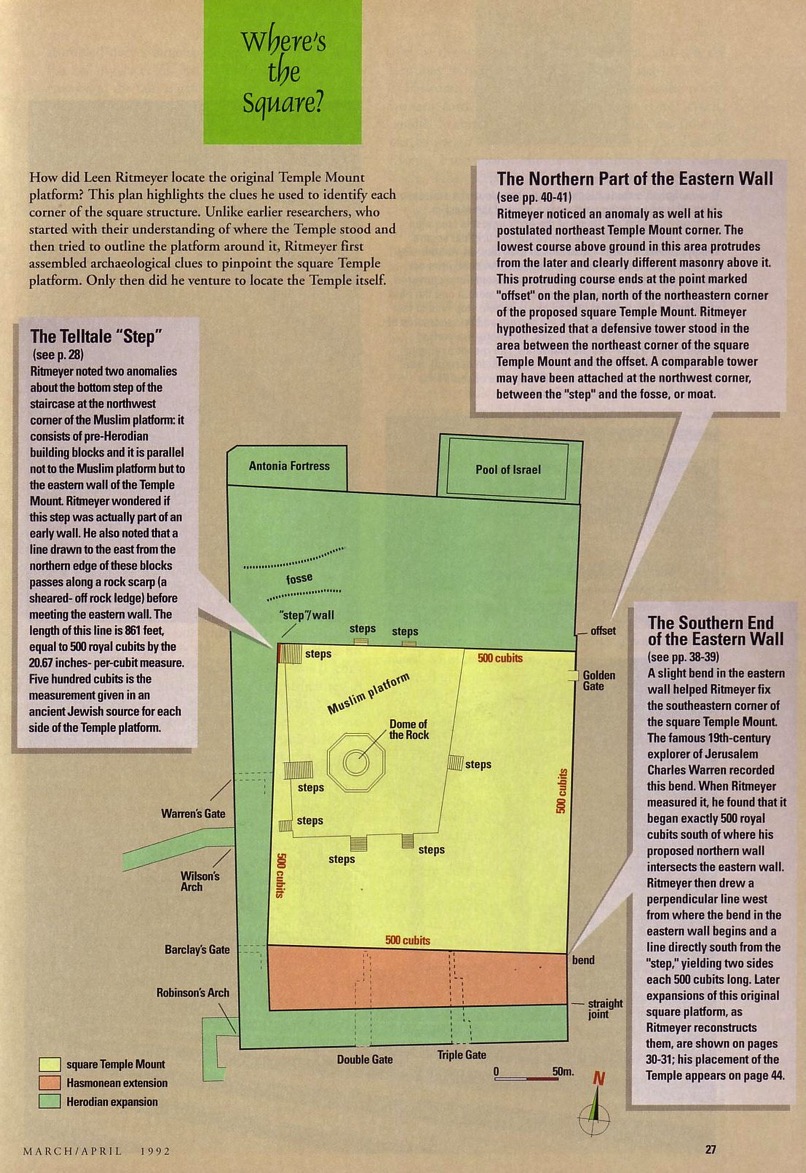 131
Where's the Square?
لين ريتماير، "تحديد موقع جبل الهيكل الأصلي"، مراجعة علم آثار الكتاب المقدس ١٨ (مارس/أبريل ١٩٩٢): ٢٧
[Speaker Notes: Leen Ritmeyer, “Locating the Original Temple Mount,” BAR 18 (March/April 1992): 27]
131
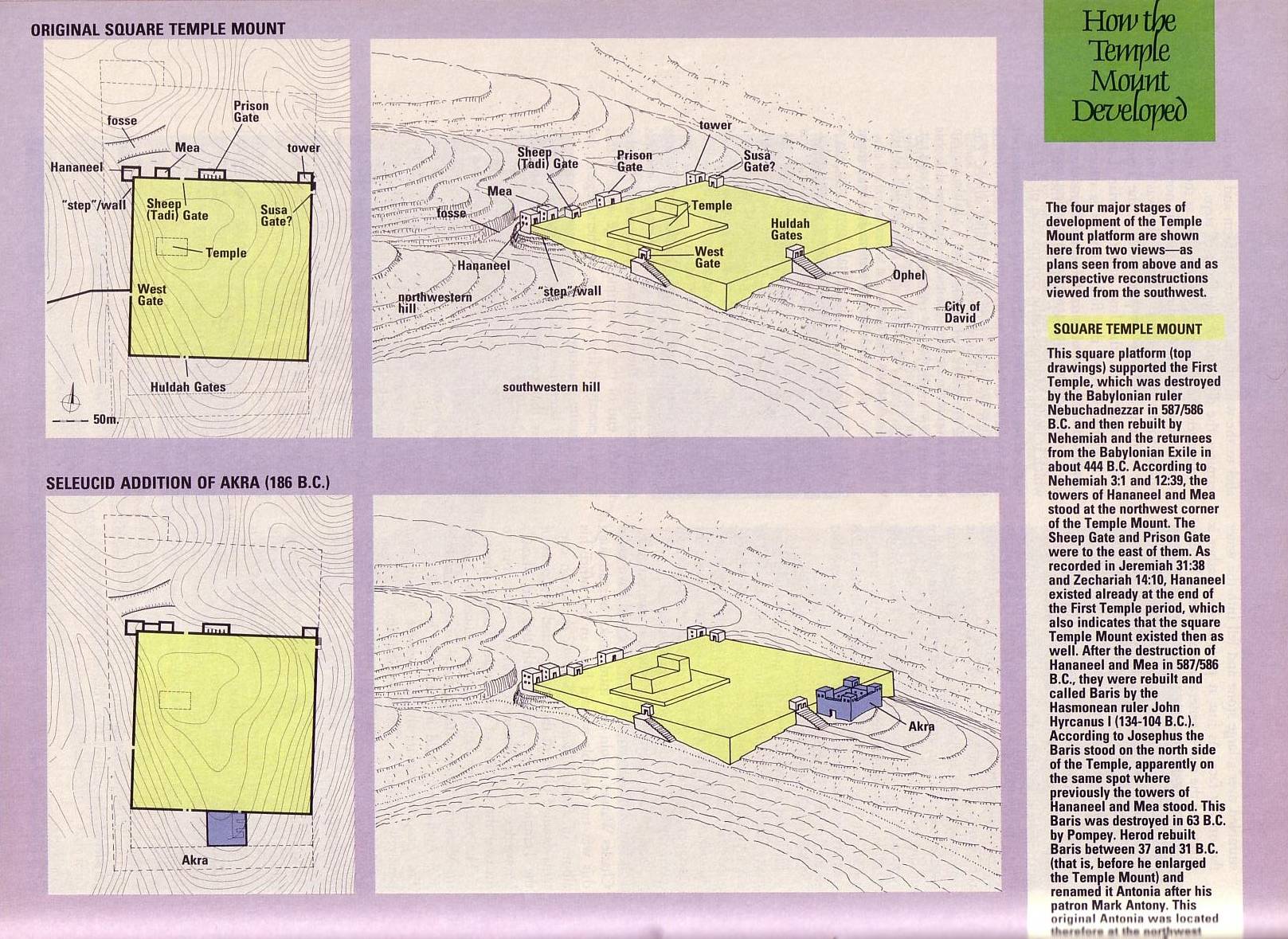 Stages 1 & 2
[Speaker Notes: Leen Ritmeyer, “Locating the Original Temple Mount,” BAR 18 (March/April 1992): 30]
131
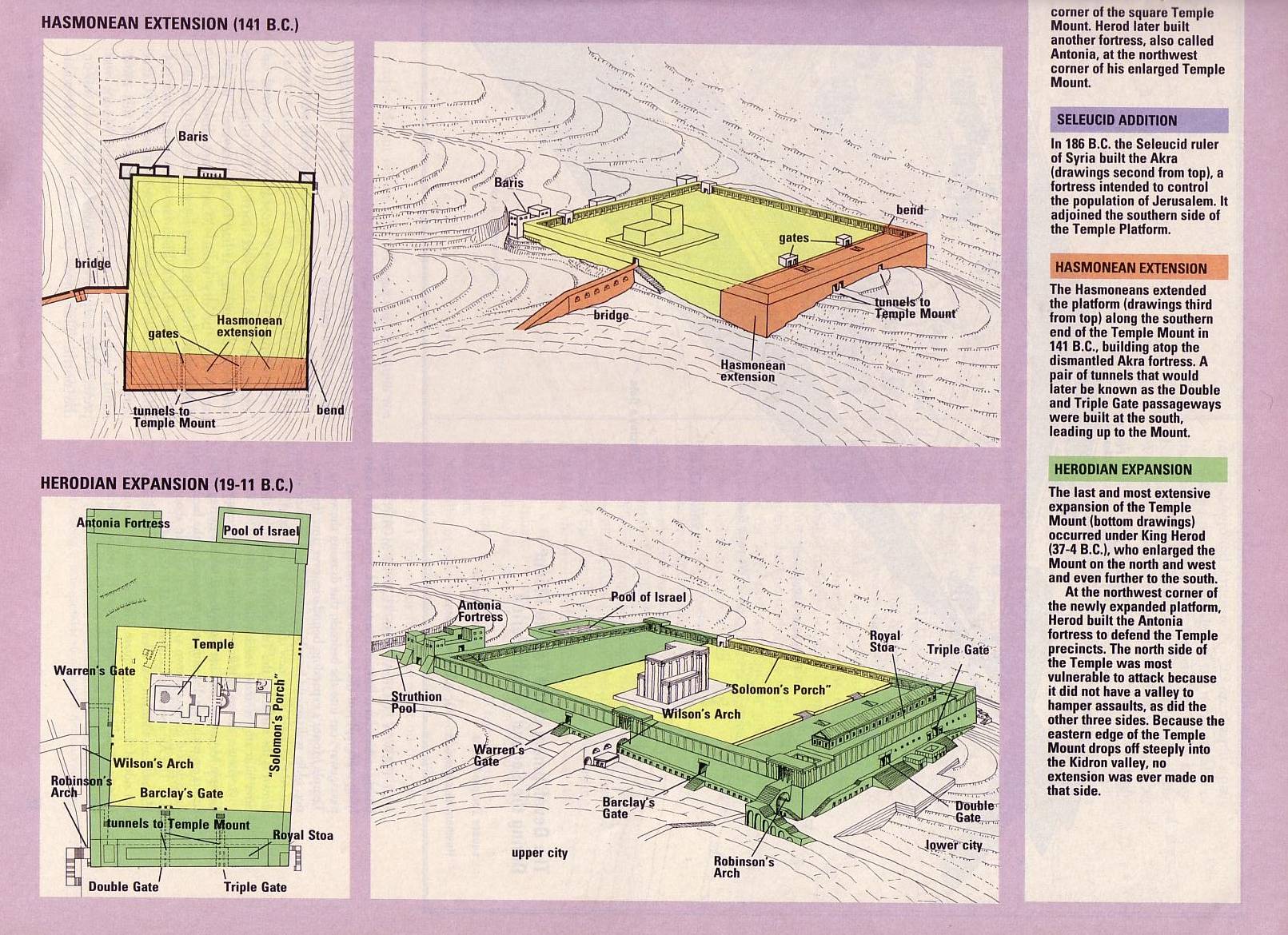 Stages 3 & 4
[Speaker Notes: Leen Ritmeyer, “Locating the Original Temple Mount,” BAR 18 (March/April 1992): 31]
تطور جبل الهيكل
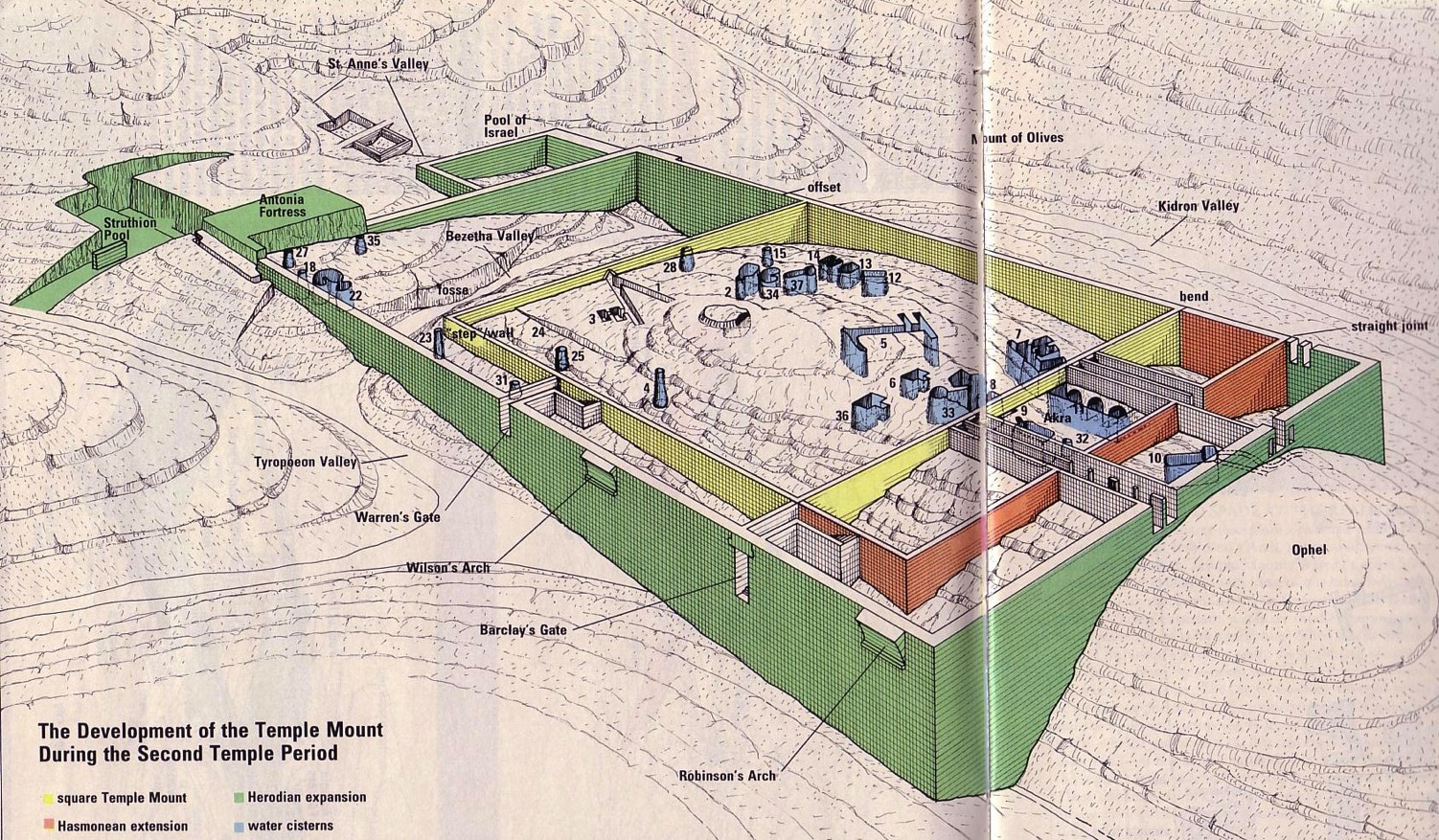 [Speaker Notes: Leen Ritmeyer, “Locating the Original Temple Mount,” BAR 18 (March/April 1992): 32-33]
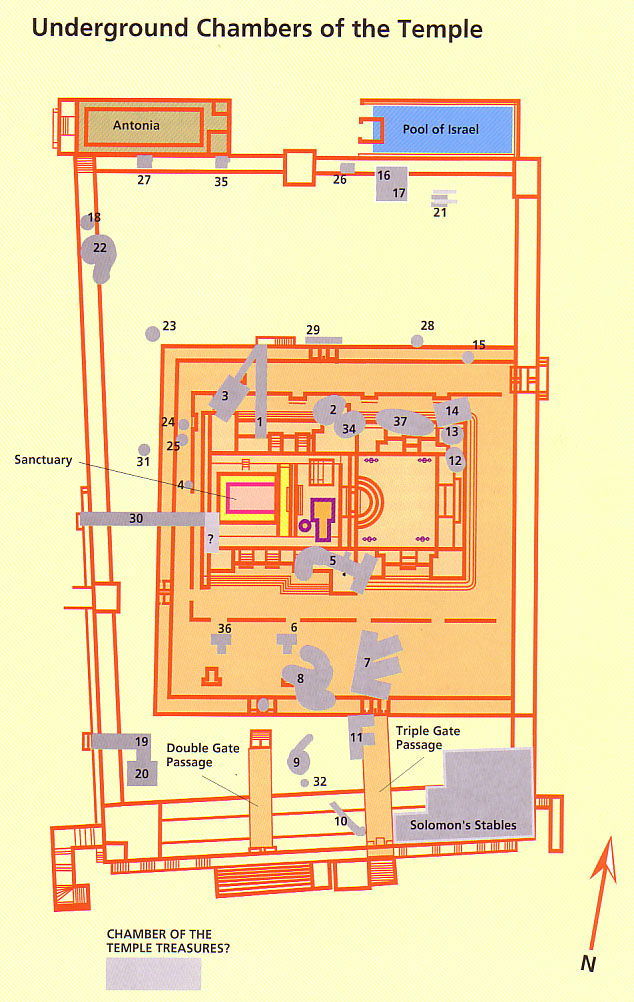 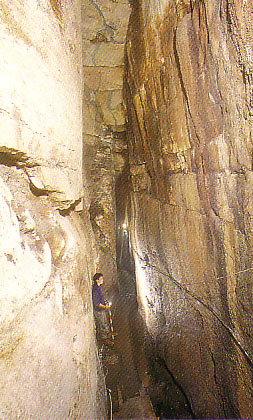 Underground Chambers
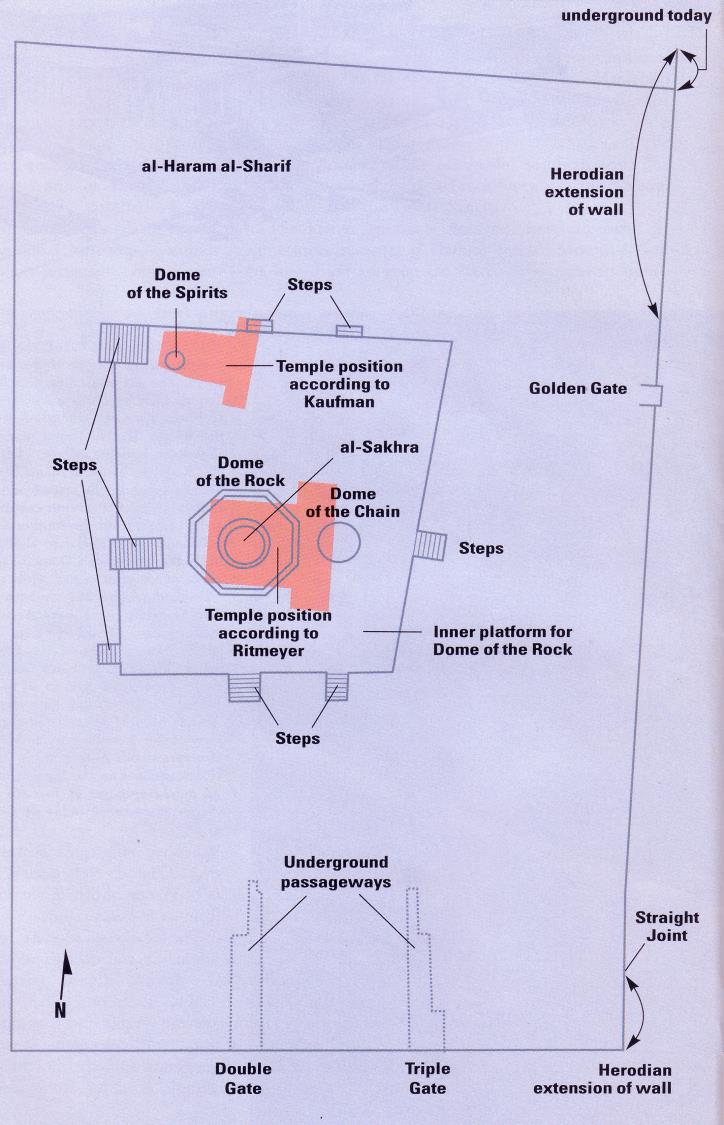 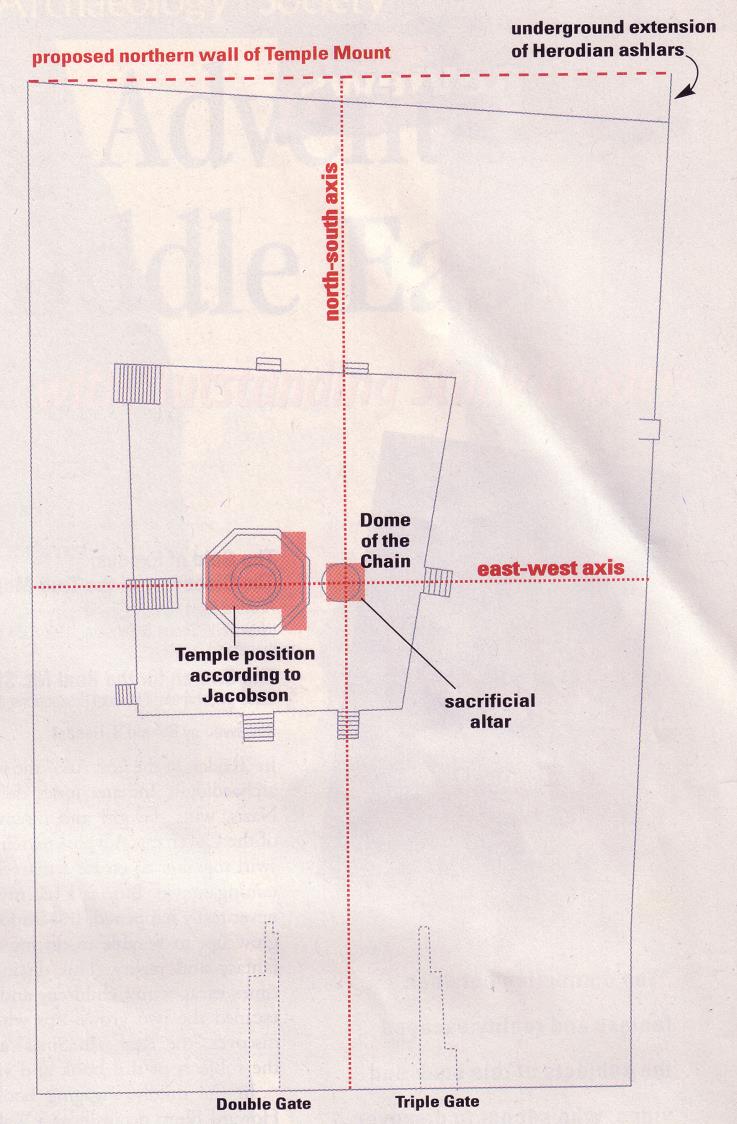 25
ثلاث وجهات نظر           حول موقع الهيكل
كوفمان
ريتماير
جاكبسون
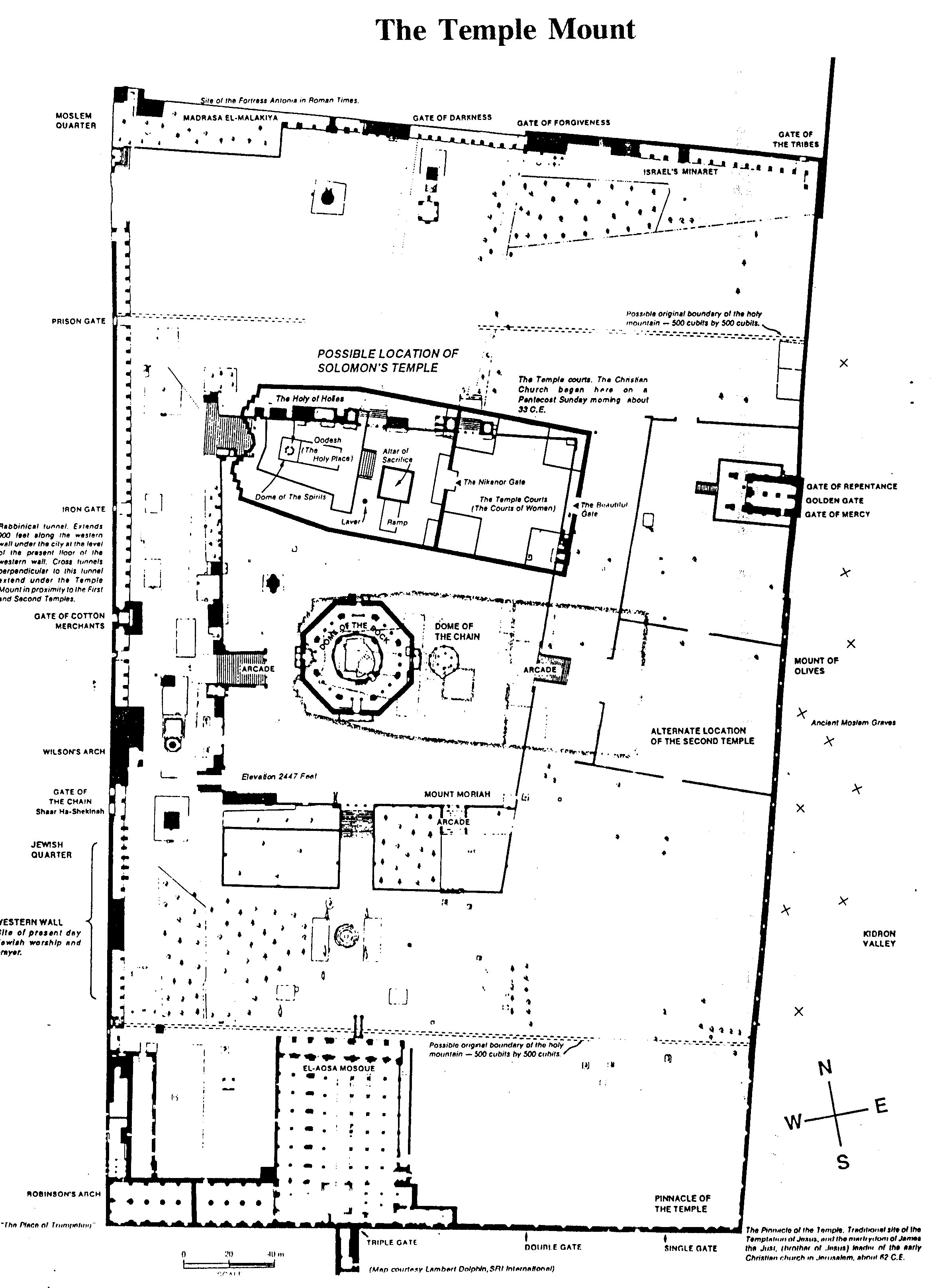 131
جبل         الهيكل    المعاصر
هيكل هيرودس(20 ق.م – 70 م)
134
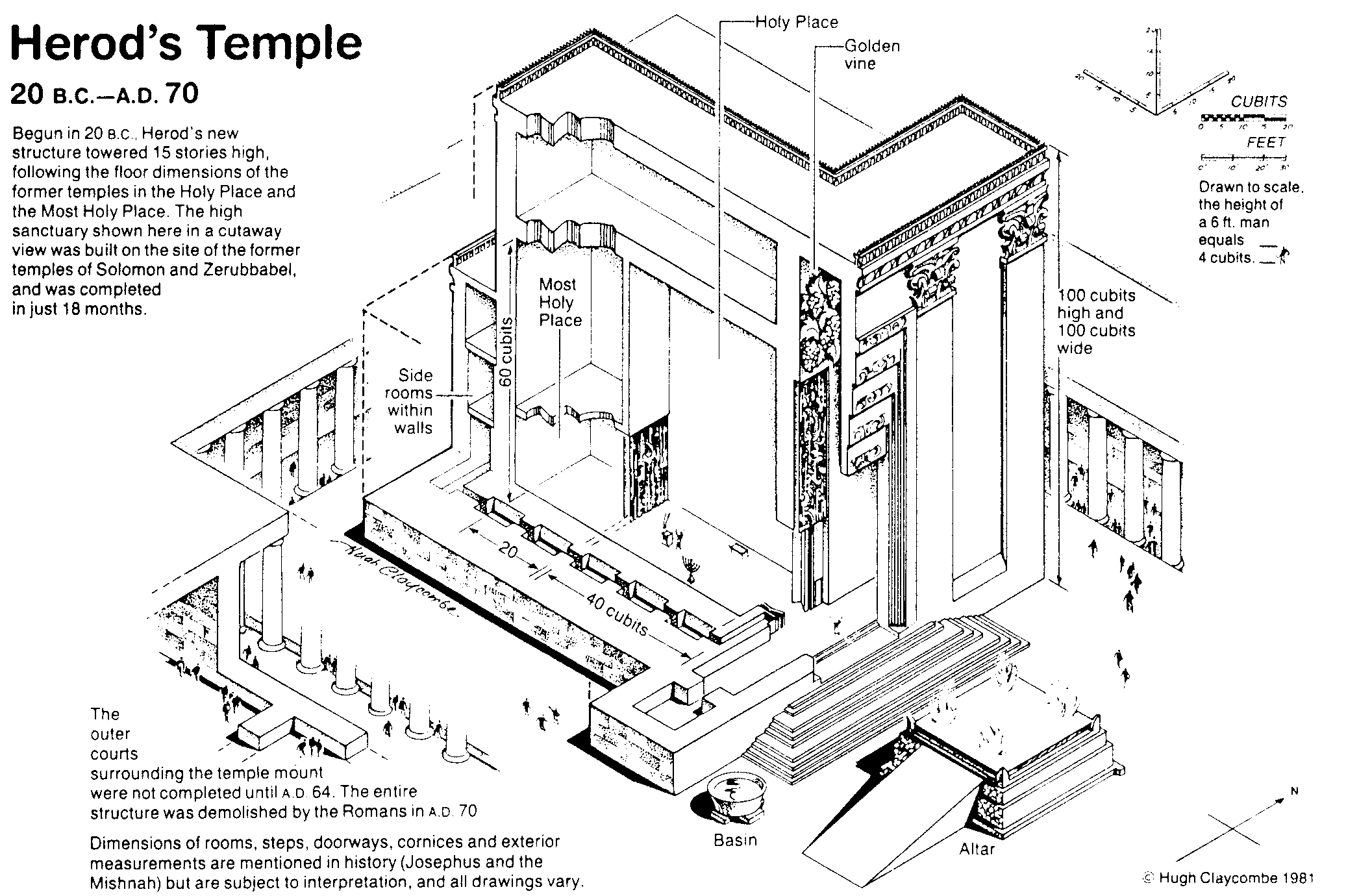 Herod's Temple
بدأ بناء هيرودس الجديد في عام 20 قبل الميلاد، ويبلغ ارتفاعه 15 طابقًا، متبعًا أبعاد أرضية الهياكل السابقة في القدس وقدس الأقداس. تم بناء الحرم العالي الموضح هنا في منظر مقطوع على موقع المعابد السابقة لسليمان وزربابل، وتم الإنتهاء منه في 18 شهرًا فقط.
هيكل هيرودس وأنطونيا
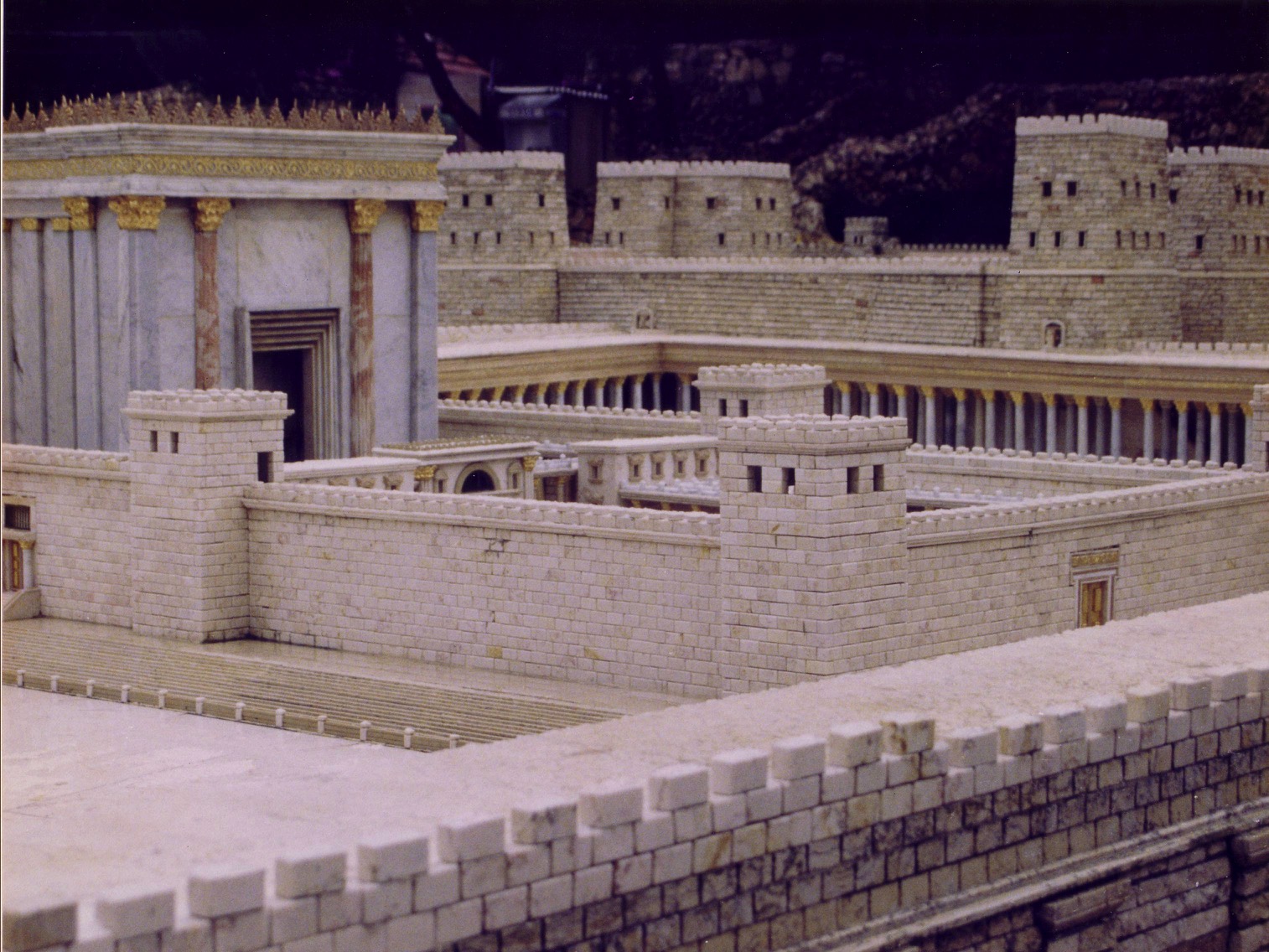 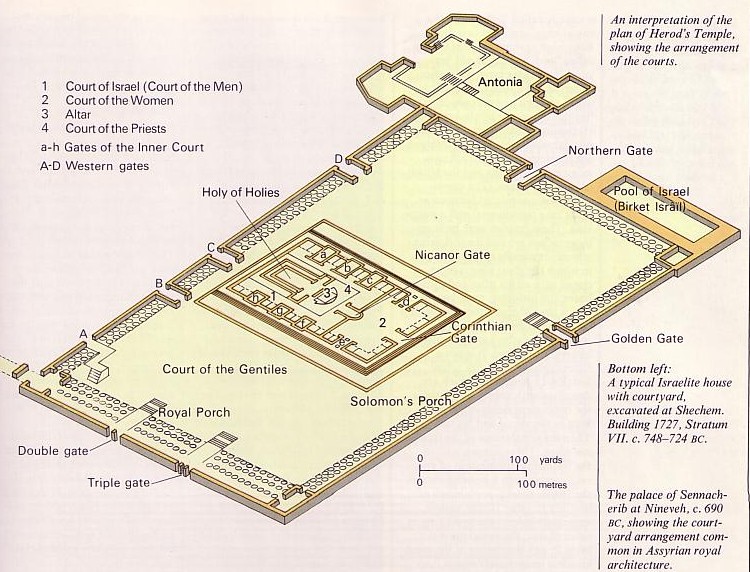 جبل هيكل هيرودس
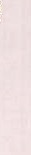 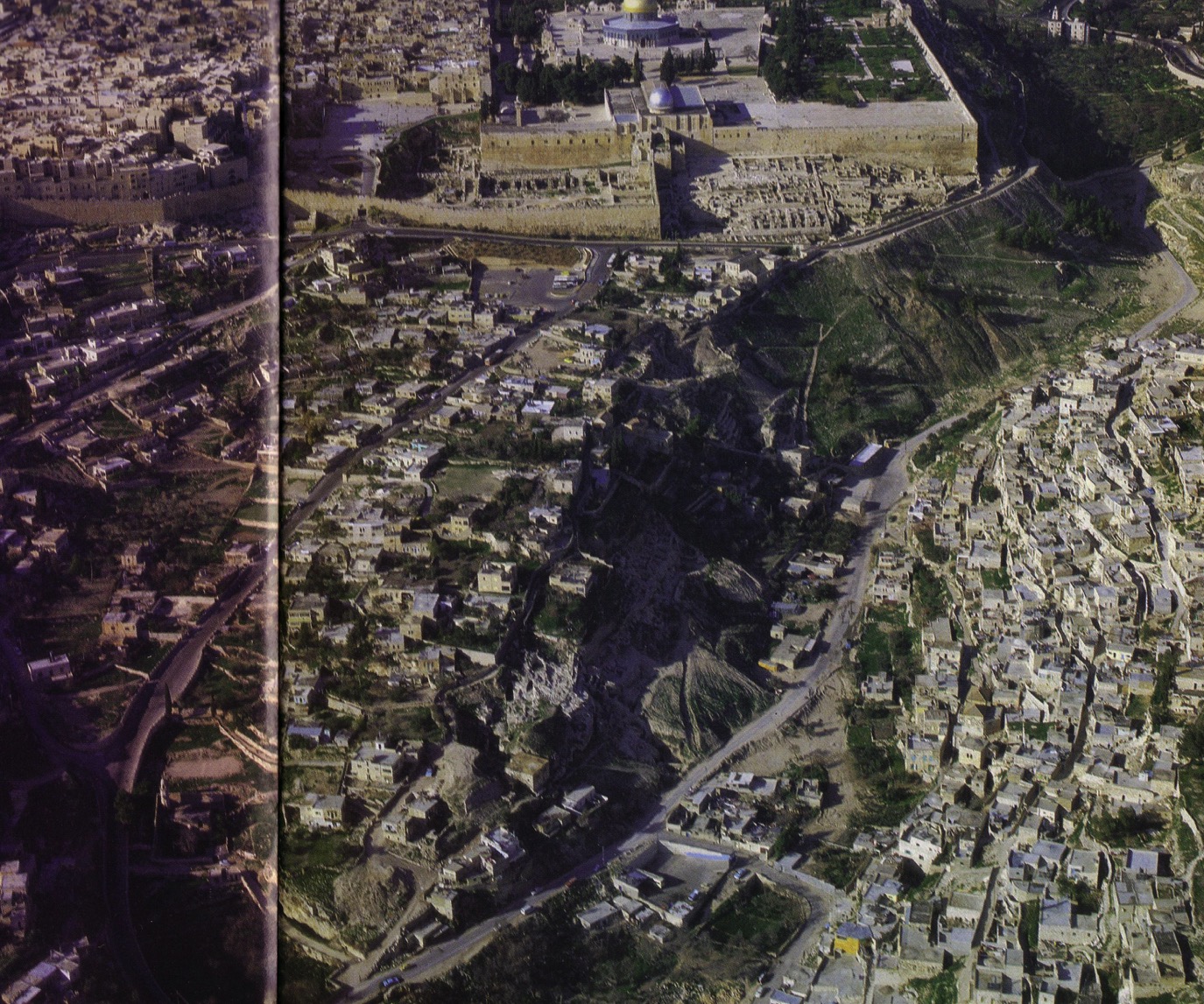 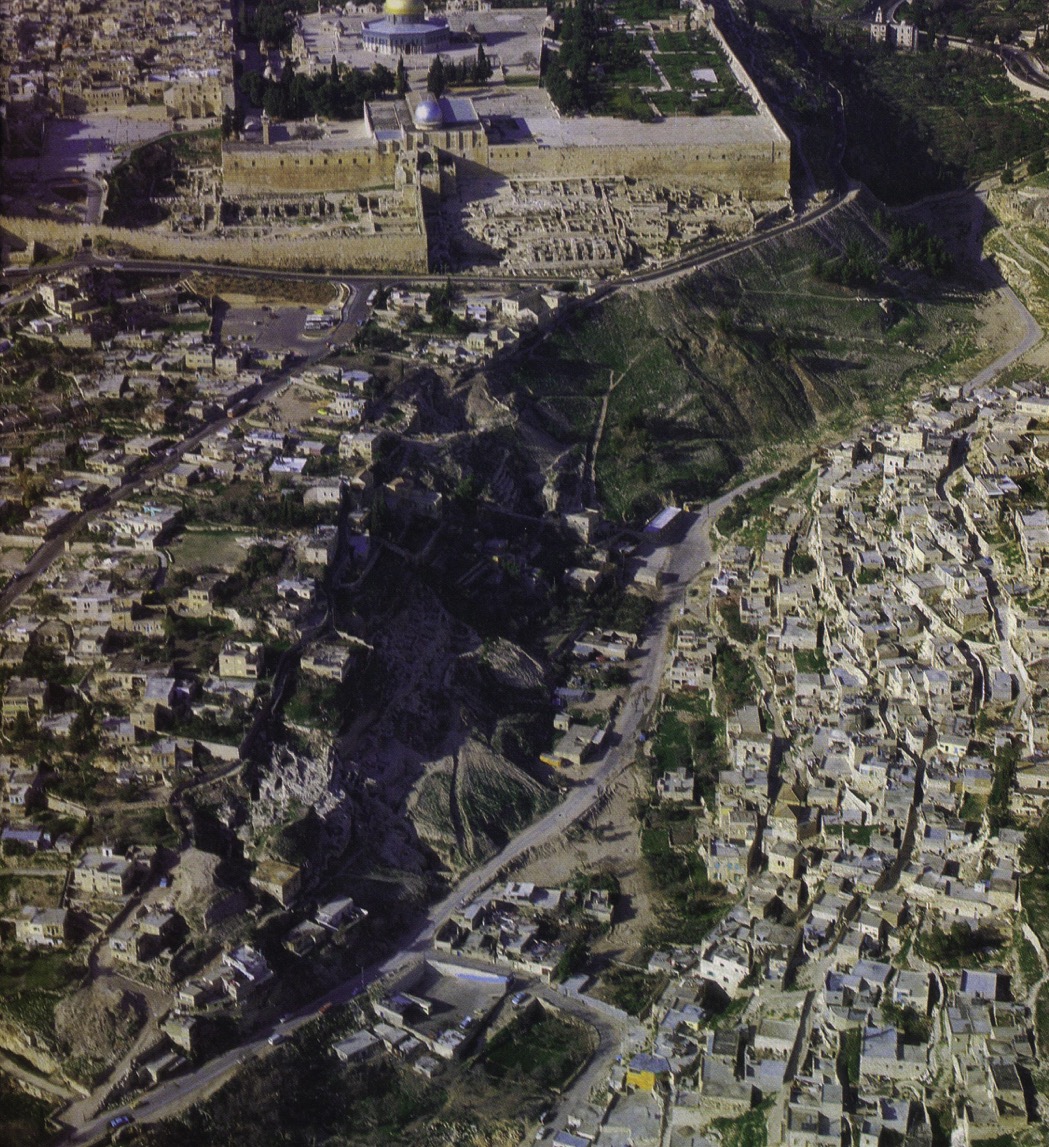 المدينة الحالية
توسعة هيرودس
الزاوية الجنوبية
مدينة داود
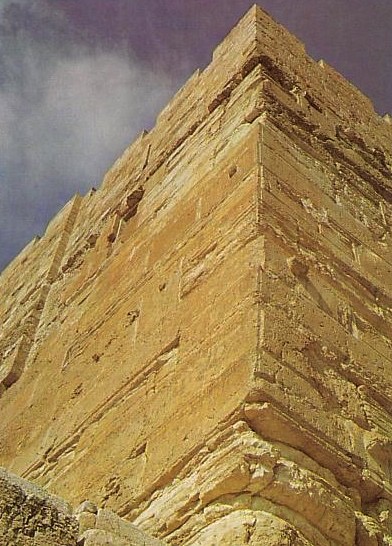 الزاوية الجنوبية
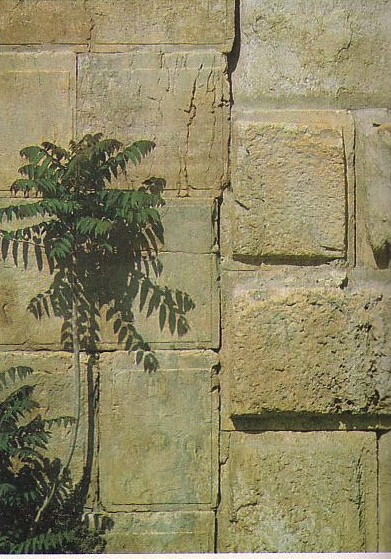 التوسع الهيرودسي
سور سليمان أو زربابل
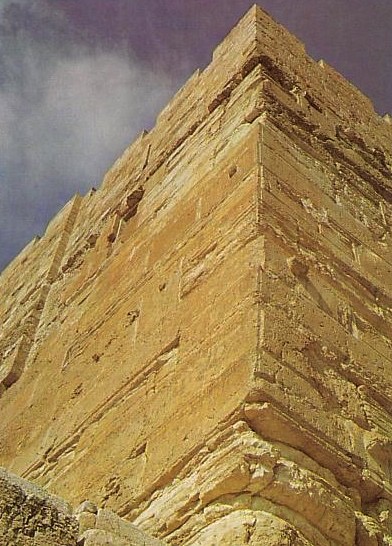 الزاوية      الجنوب شرقية
ثم جاء به إلى أورشليم وأقامه على جناح الهيكل وقال له إن كنت ابن الله فاطرح نفسك من هنا إلى أسفل
لوقا 4: 9
الزاوية الجنوب غربية
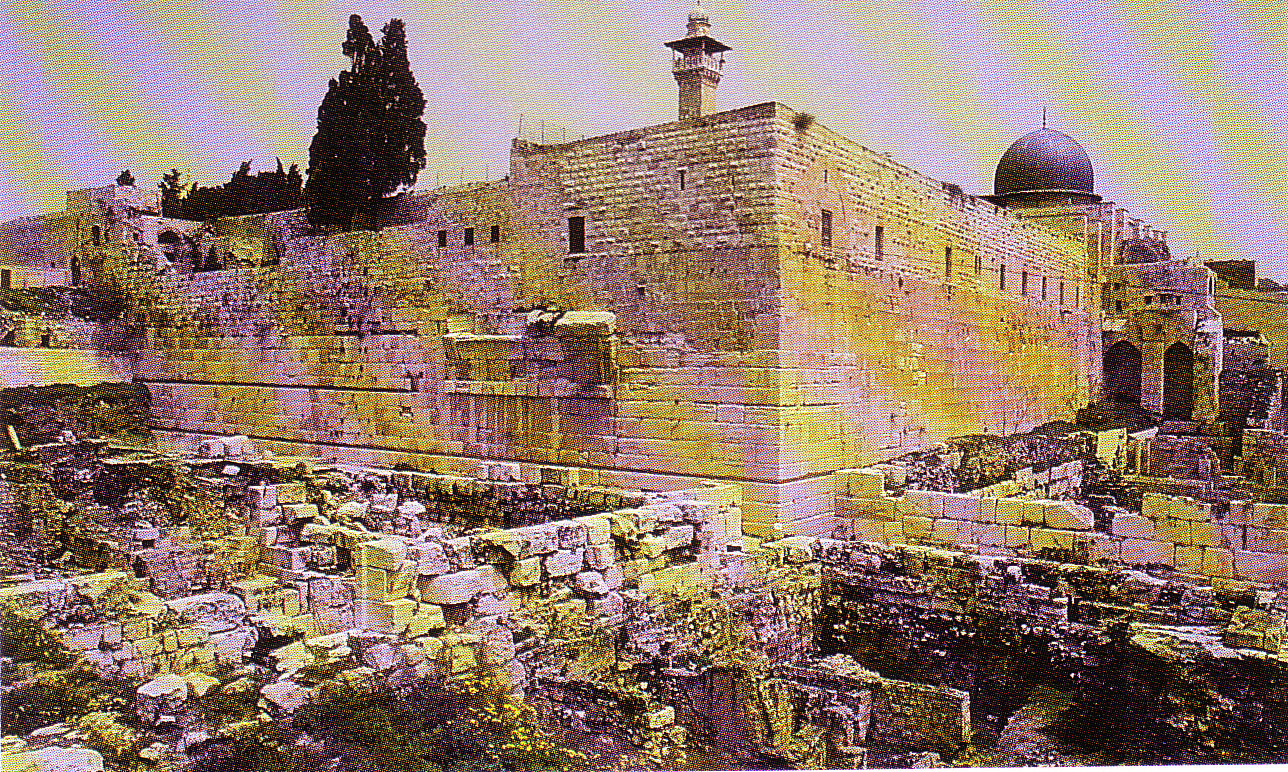 سلالم ومحلات الهيكل الجنوبي الغربي
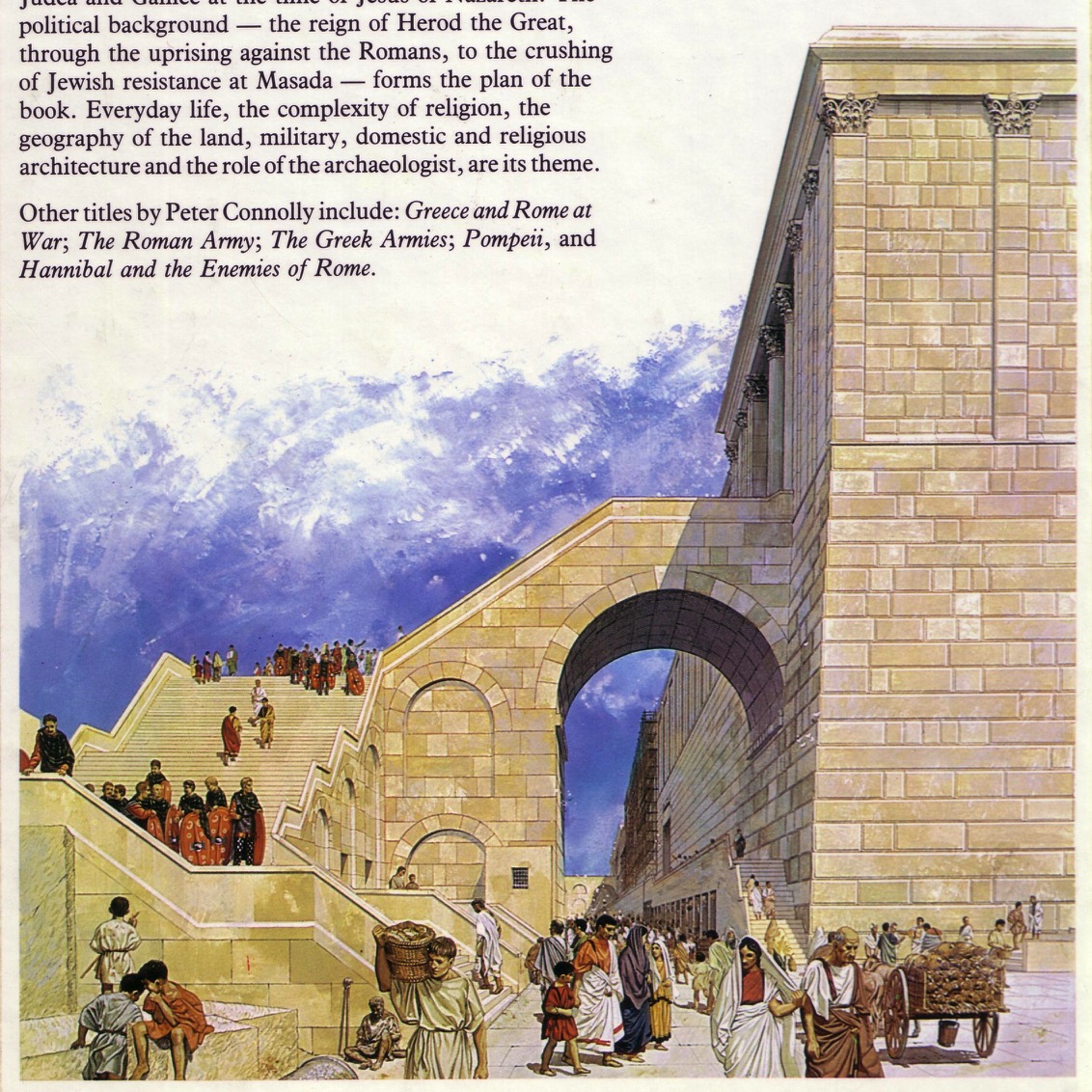 134
قلعة أنطونيا
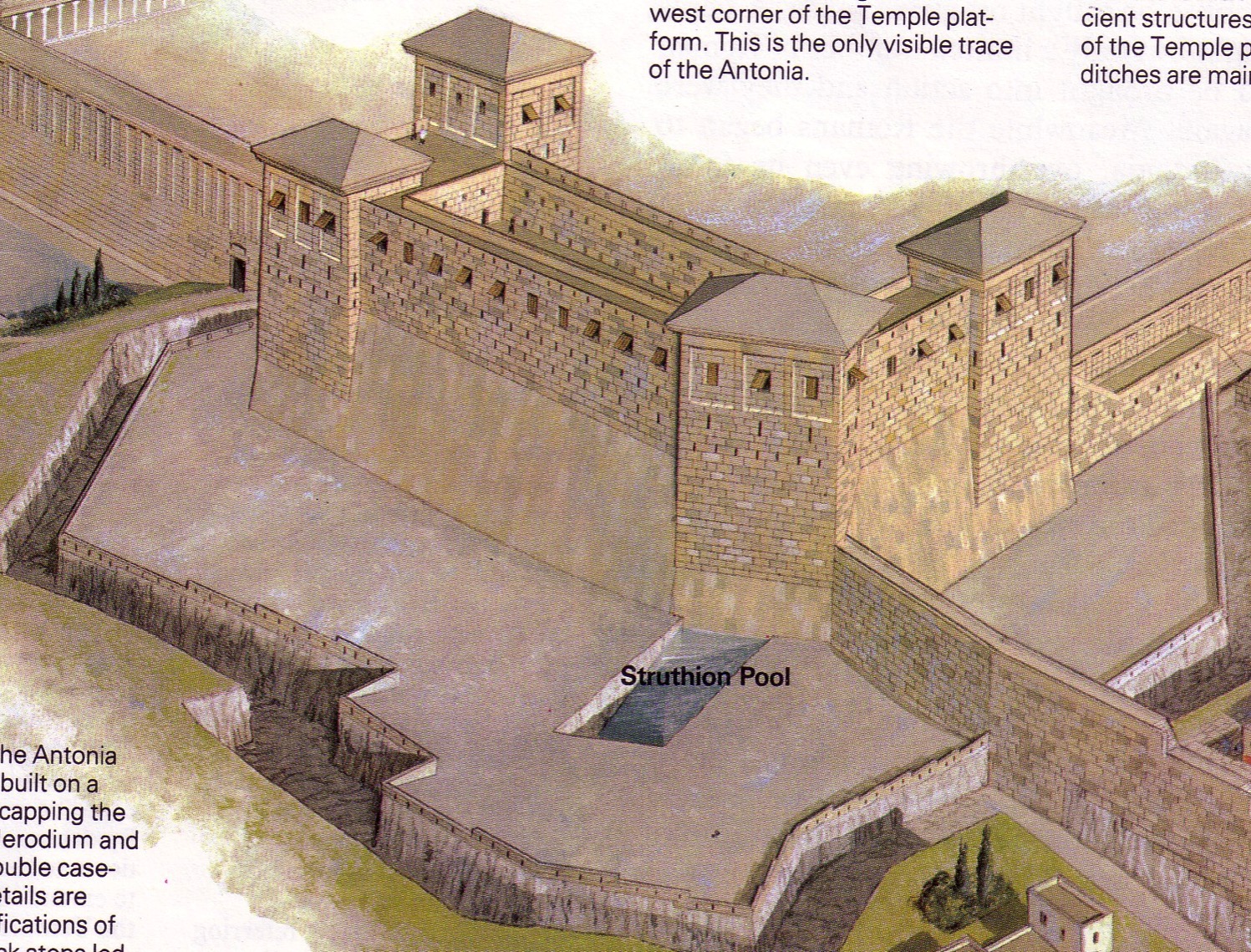 [Speaker Notes: Of particular importance was this fortress with four towers overlooking the temple complex.]
قبة      الصخرة
135
131
مخطط أرضي لهيكل هيرودس
131
مخطط أرضي  لقبة الصخرة
أليك جاراد
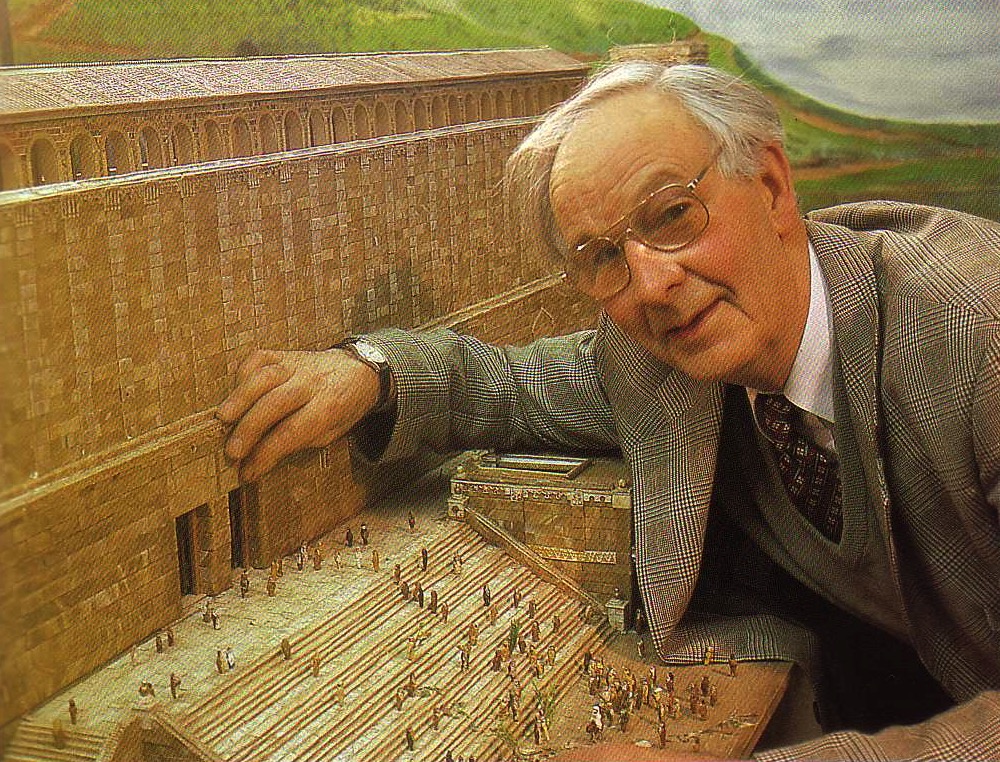 استثمر هذا المزارع في سوفولك بإنجلترا 18 عامًا في صنع هذا النموذج المصغر لهيكل هيرودس
قوس روبنسون(الزاوية الجنوبية الغربية لهيكل هيرودس)
نموذج ساحة الهيكل
الزاوية الجنوبية الغربية لجبل الهيكل
سور الهيكل الشرقي
أنواع البناء        في موقع الهيكل
البوابة المزدوجة في الجدار الجنوبي. وكان الناس يدخلون من الباب الأيمن ويخرجون من الباب الأيسر.
الممر المقبب المؤدي من البوابة المزدوجة إلى الأفنية الخارجية.
البوابة الثلاثية التي يستخدمها كهنة الهيكل.
البوابة الشرقية أو بوابة شوشان.
بوابة ويلسون، مدخل كبير للشرفة الغربية.
قوس ويلسون الذي يدعم الجسر الممتد على وادي تيروبيون
بوابات الهيكل
السوق الخارج السور الجنوبي
الساحات الخارجية الجنوبية كما تبدو من الشرق
ساحات النساء
المنارة الذهبية     في ساحة النساء
داخل الرواق الملكي، أو ستوا
قاعة في نهاية الرواق الملكي حيث كان يجلس أعضاء السنهدرين البالغ عددهم 71 عضوًا.
الركن الجنوبي الغربي من    الرواق الملكي
مكان البوق
نقش بالعبرية: إلى موضع البوق
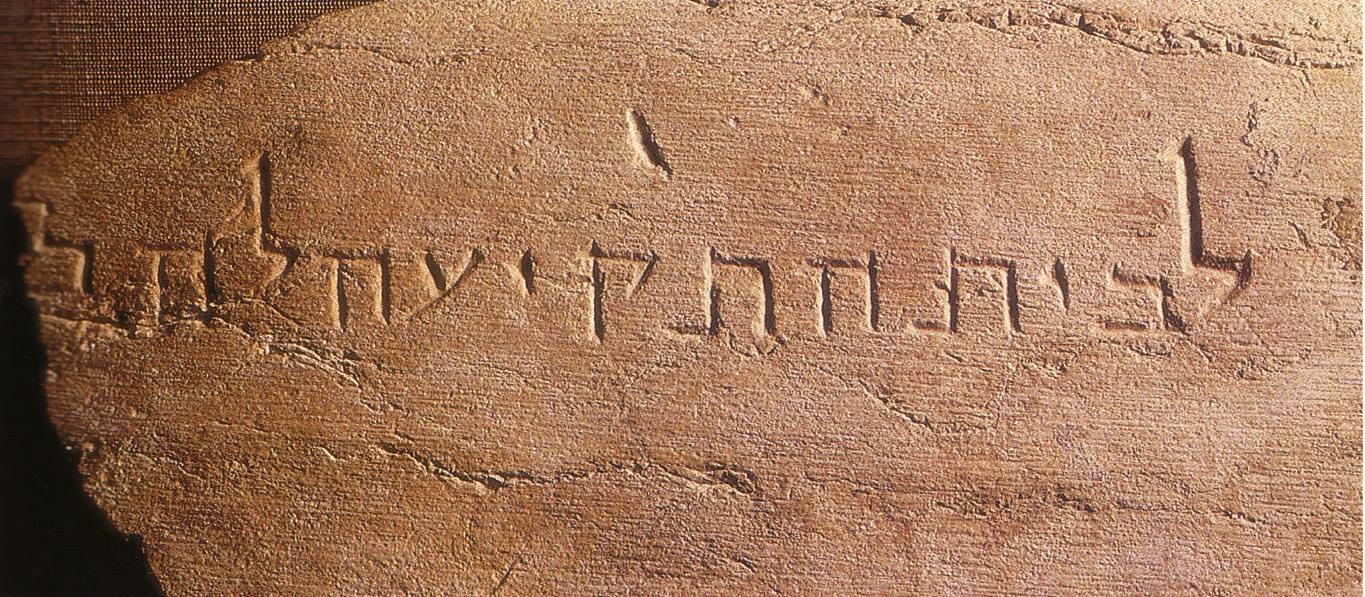 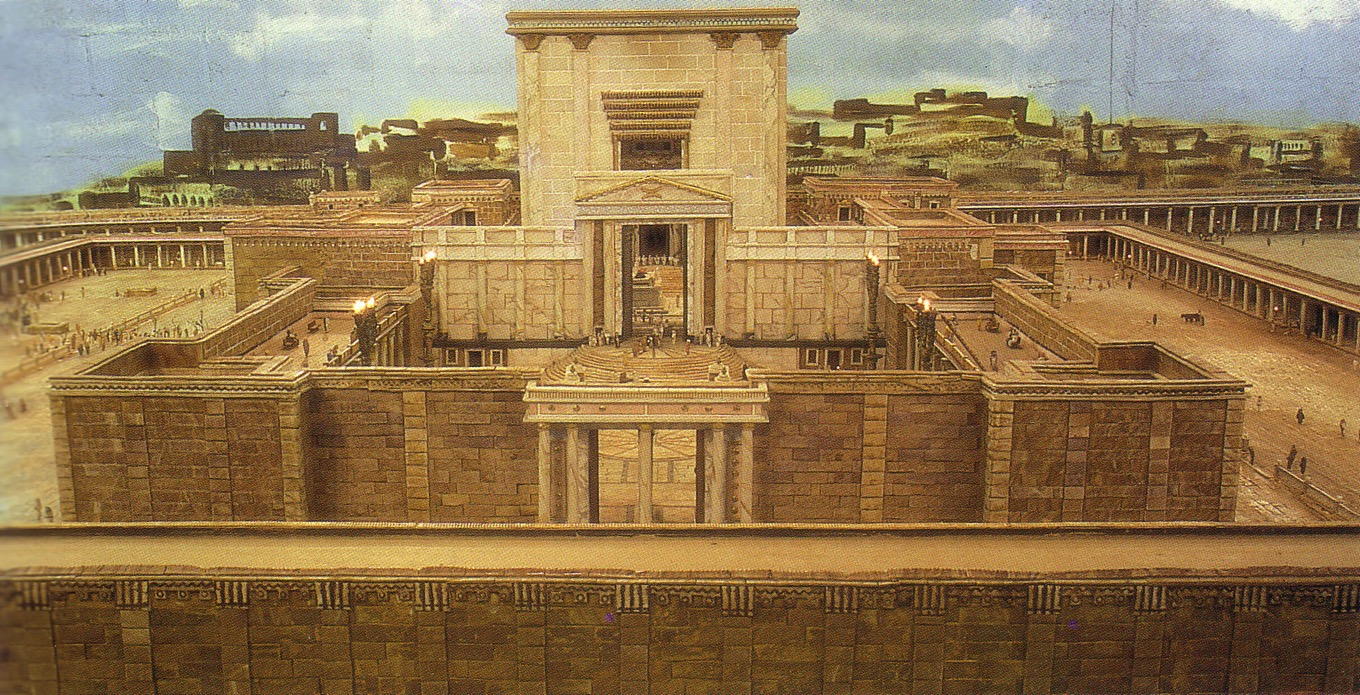 الهيكل من الشرق
[Speaker Notes: The temple was a massive complex that ended up being the last part of the city for the Jews to defend. Was this temple worth defending?]
ساحة الهيكل الداخلي والدرجات المؤدية إلى    بوابة نيكانور
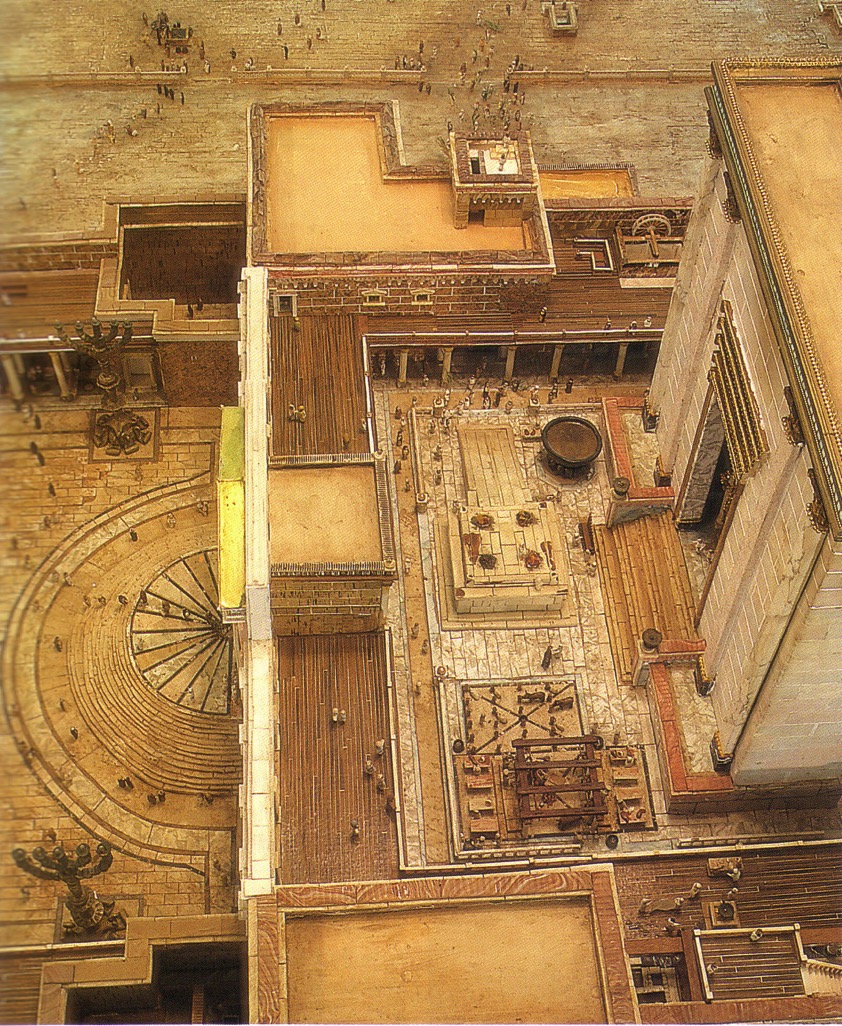 ساحة الكهنة
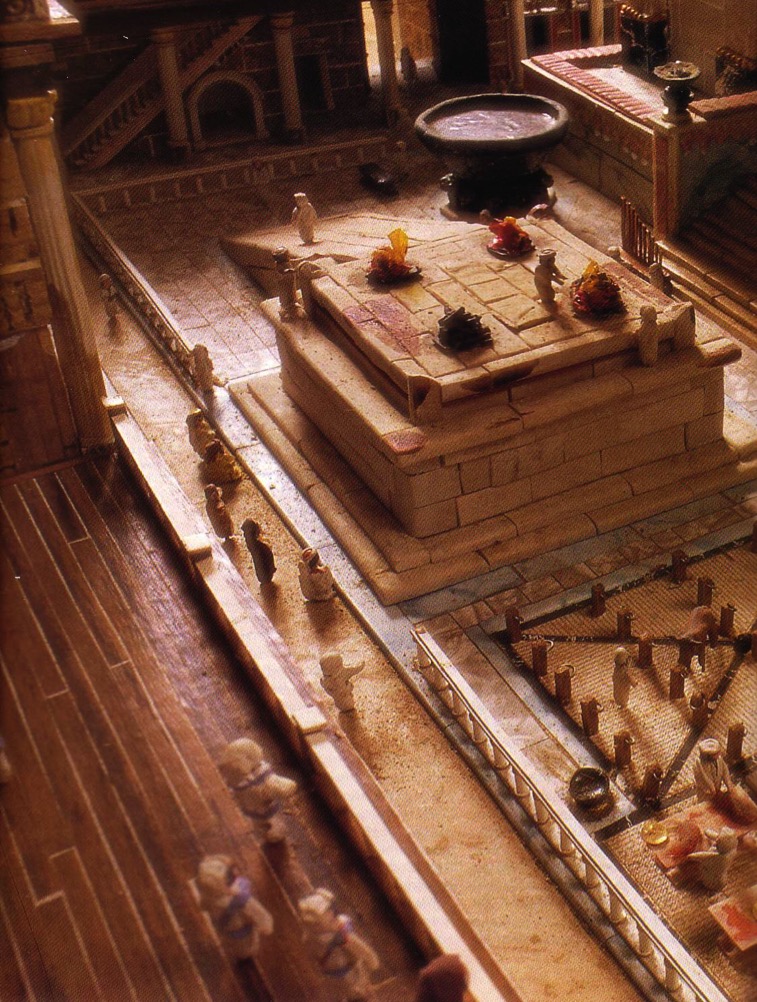 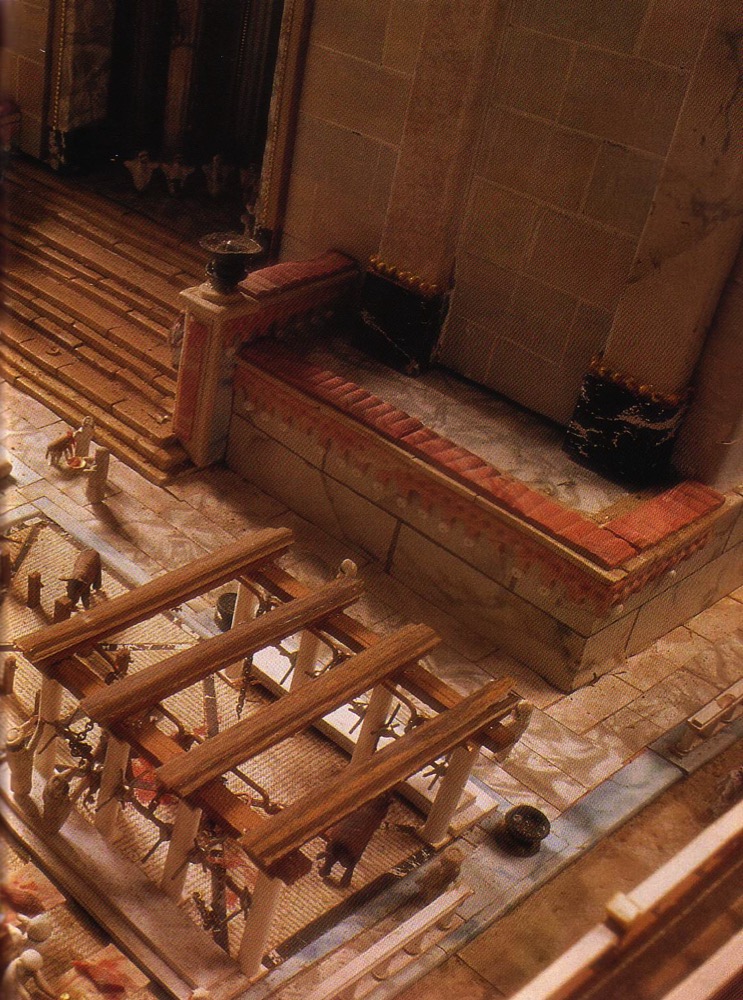 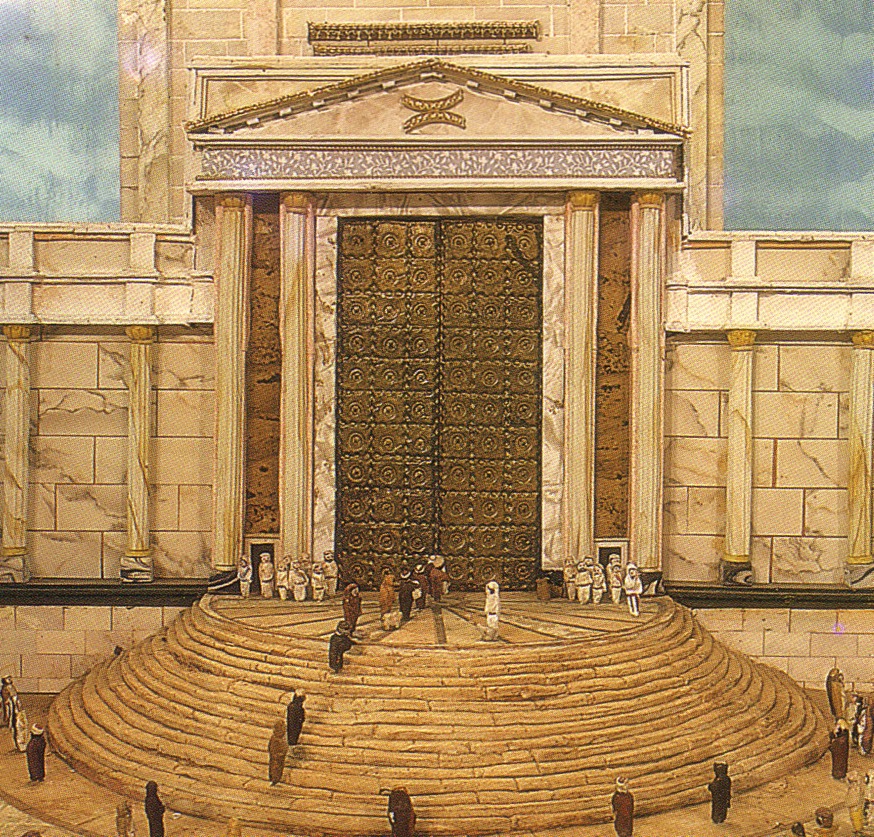 أبواب         بوابة نيكانور
منظر جبل الزيتون  من بوابة نيكانور
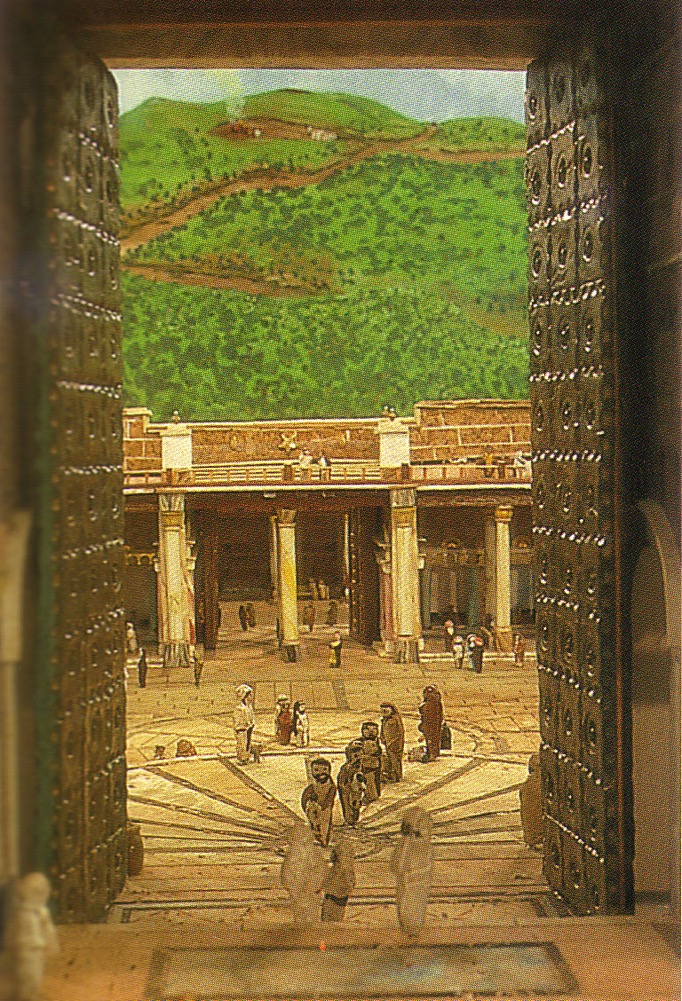 باب الطاهر العادل المؤدي إلى محكمة النساء
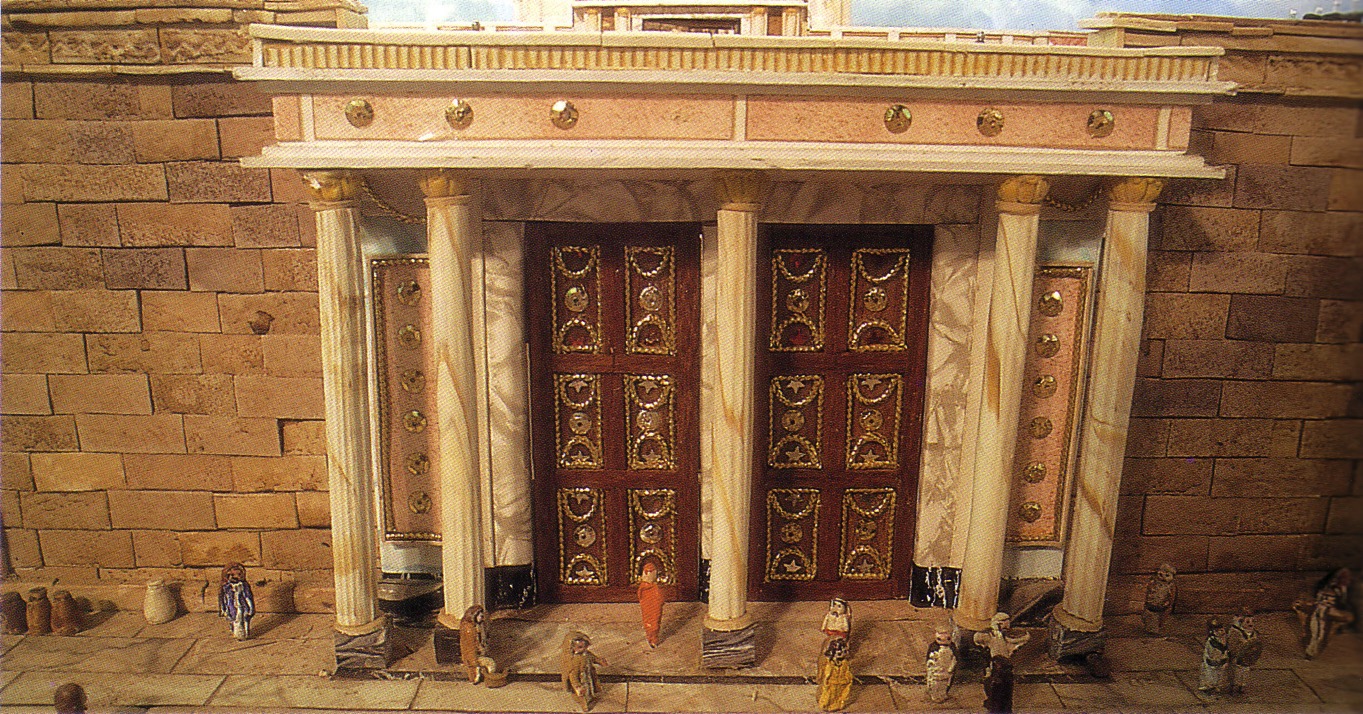 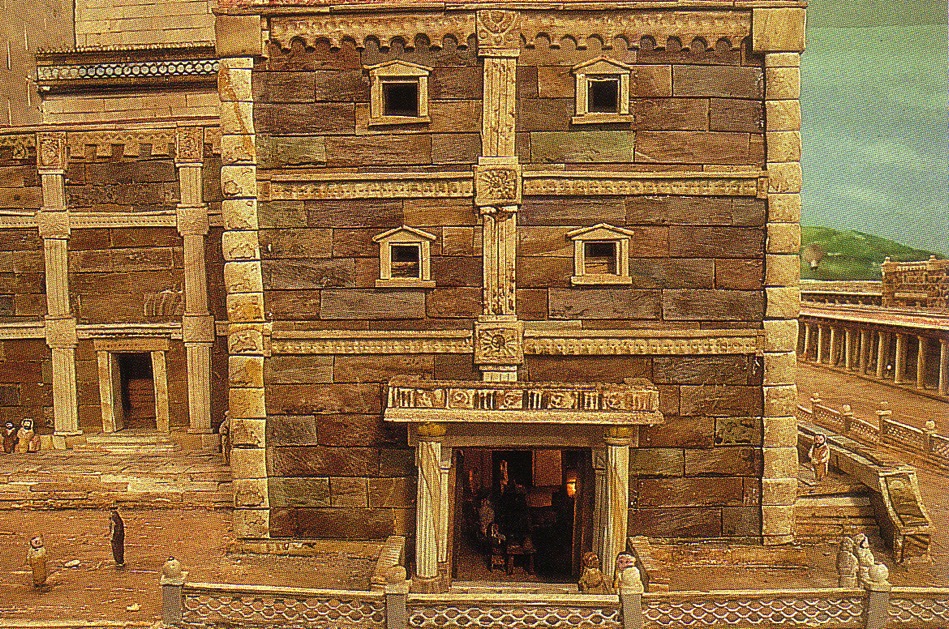 بوابة بيت موكيدمدخل غرفة الموقد
بوابة هولدا                       حيث يدخل الكهنة
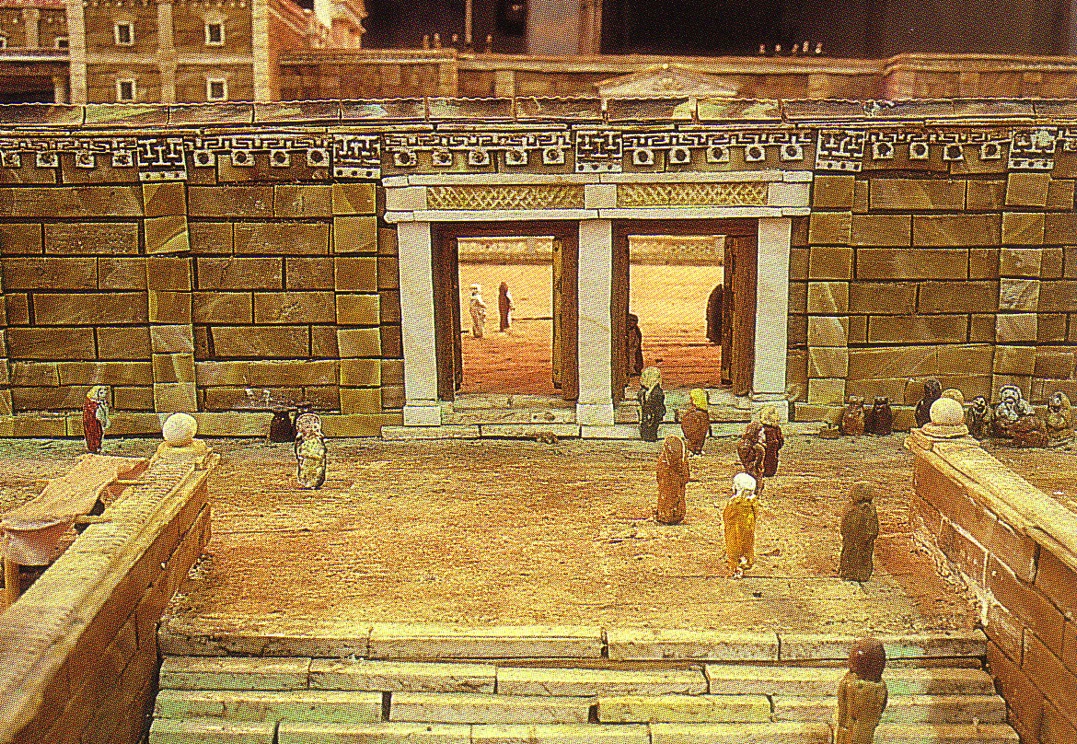 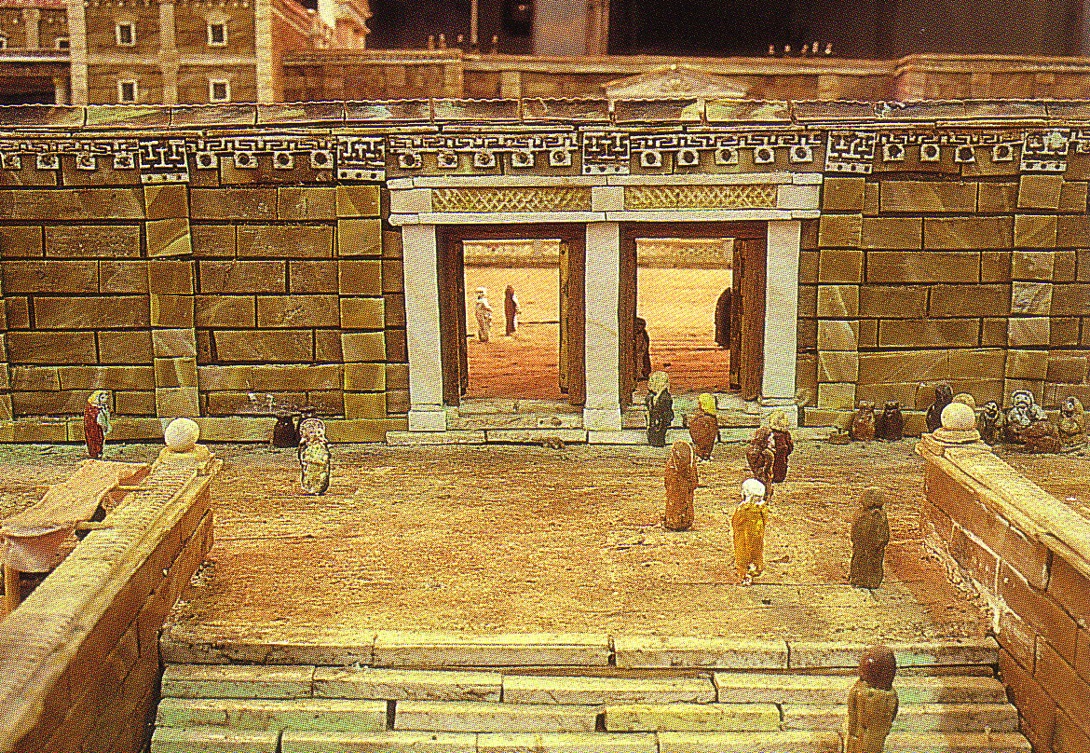 التجار خارج بوابة هولدا
بوابة الموسيقى حيث يقف موسيقيو الهيكل أحيانًا خلال المهرجانات
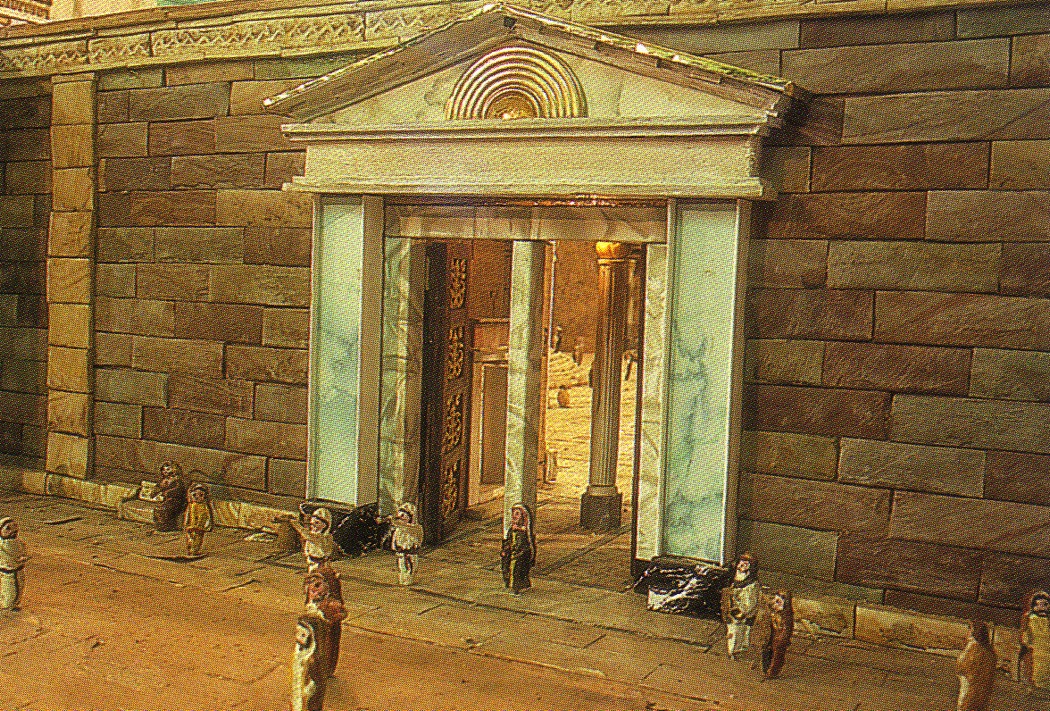 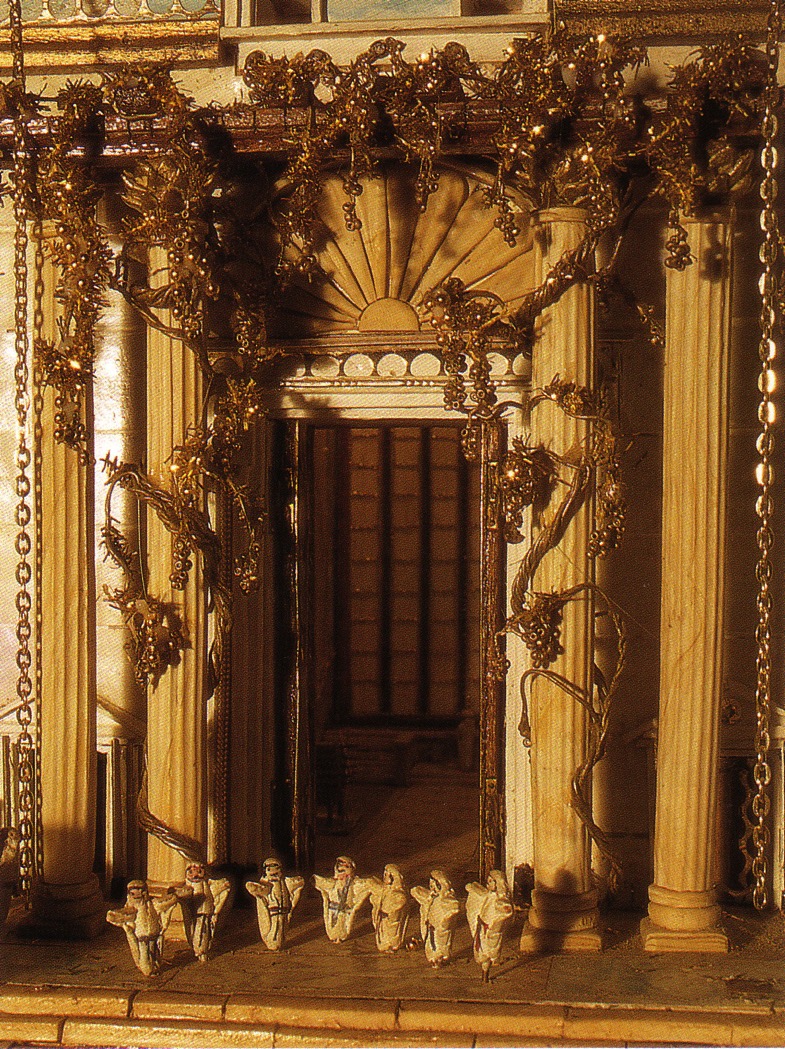 البوابات الكبرى المؤدية إلى حرم الهيكل حيث لا يدخلها إلا الكهنة
بوابة النساء
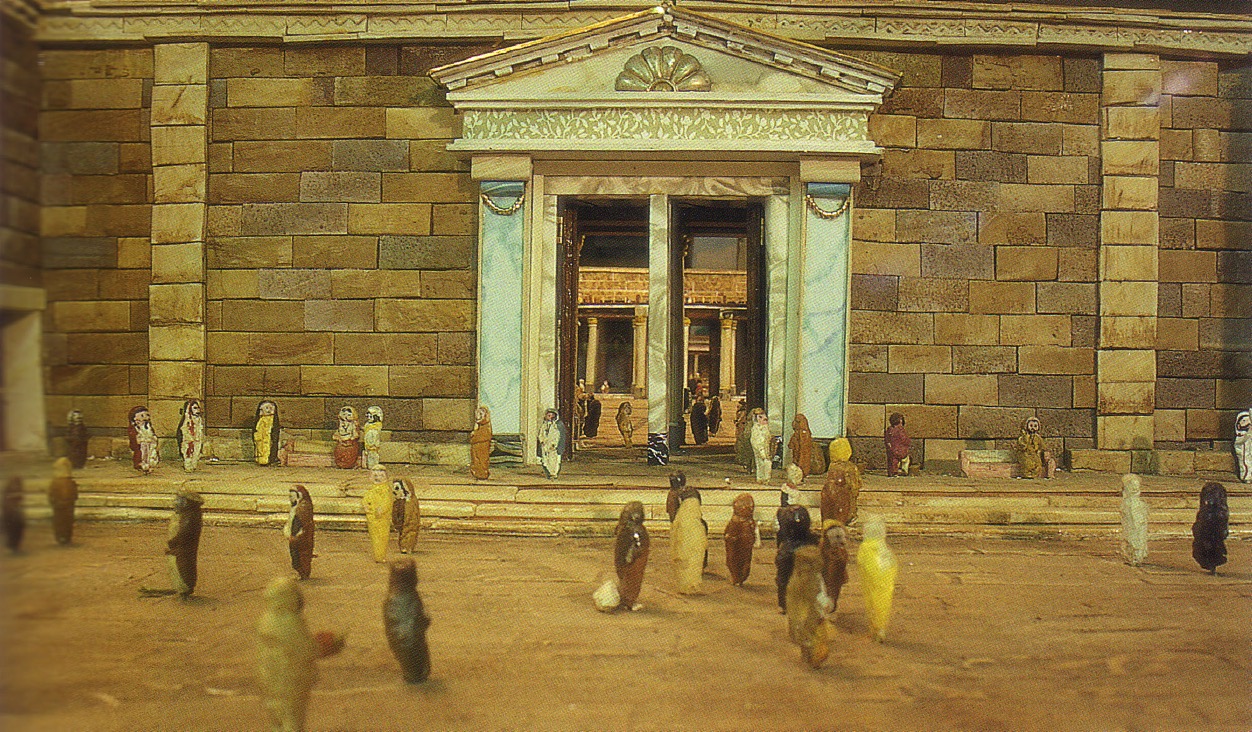 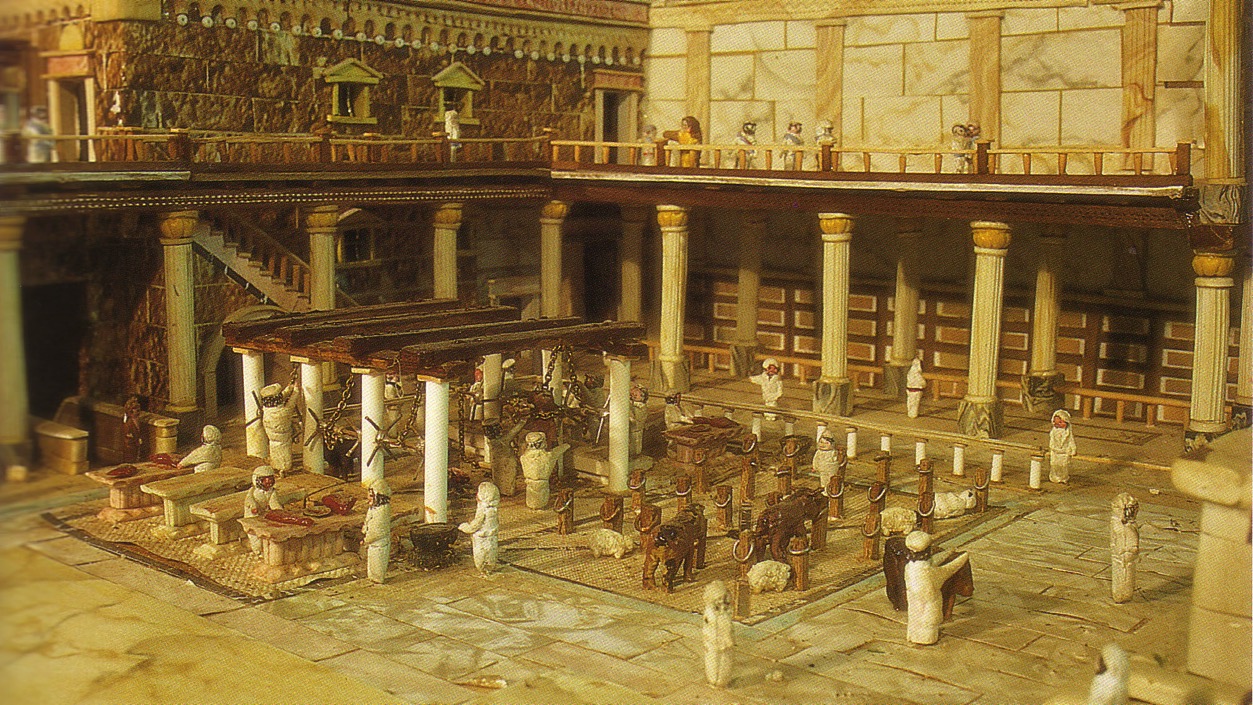 مكان الذبح حيث يتم إعداد الحيوانات للتضحية
ساحة الكهنةمذبح المحرقات الكبير
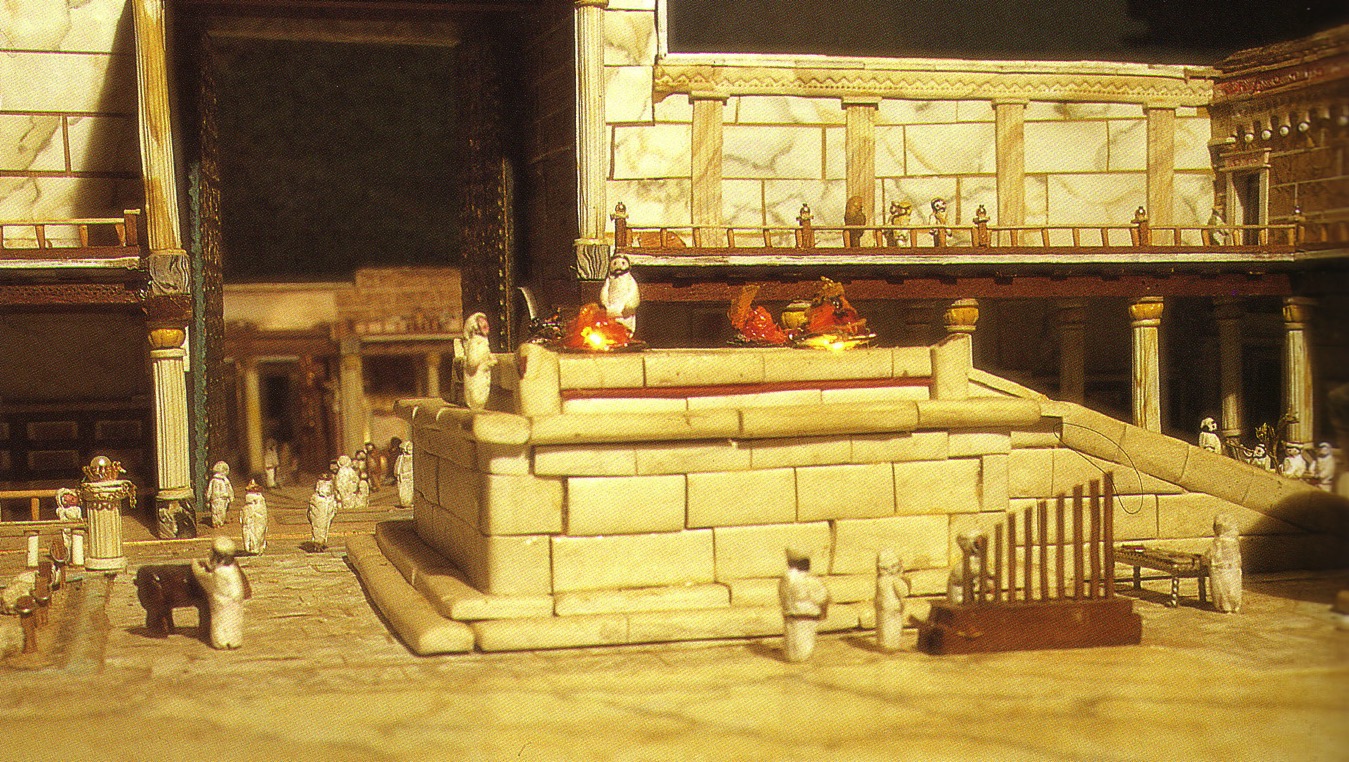 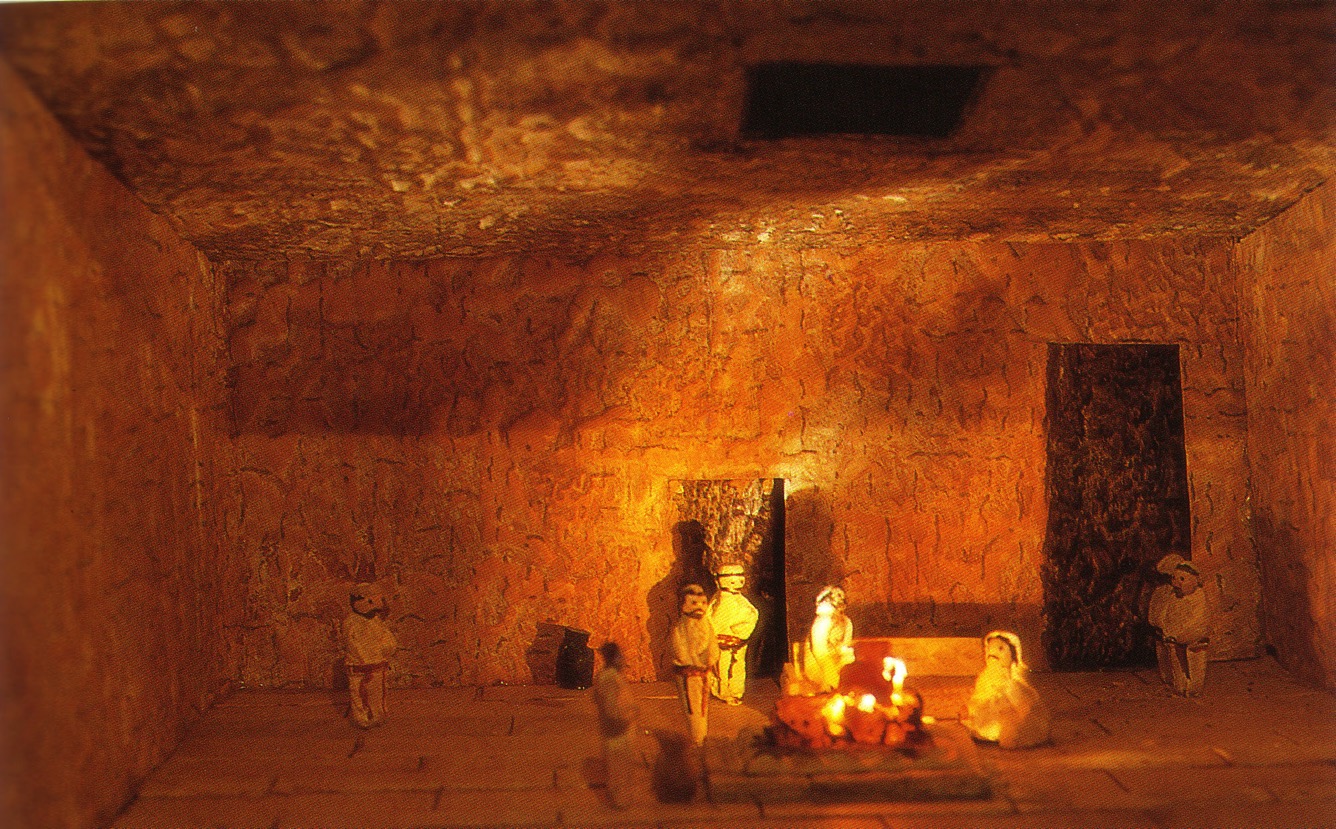 غرفة تحت الأرض في غرفة الموقد للكهنة
الحوض الكبير في ساحة الكهنة
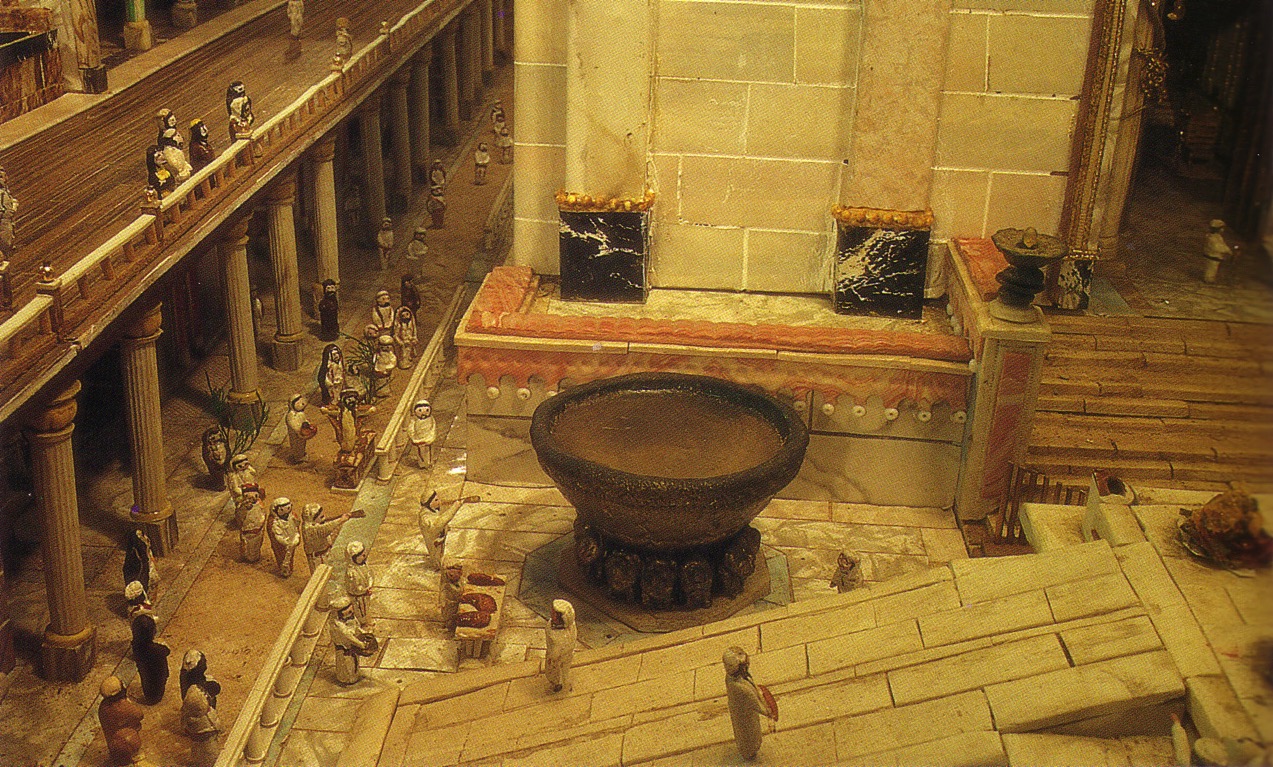 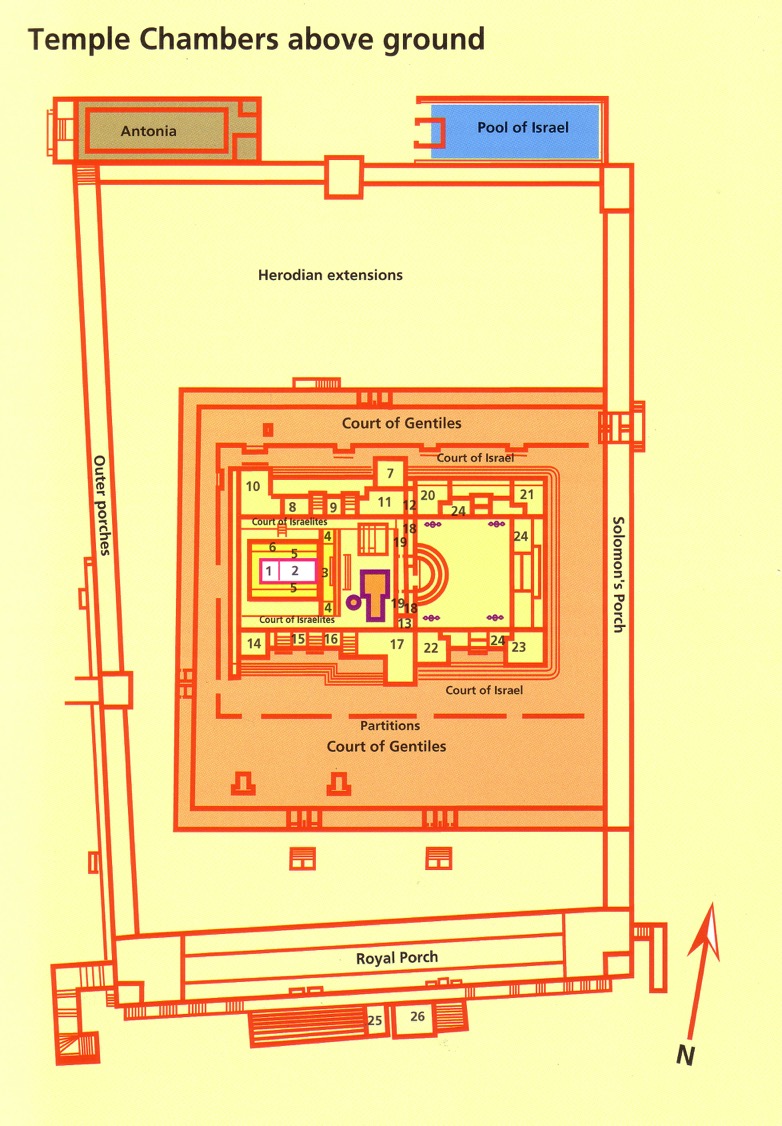 غرف         الهيكل           فوق          الأرض
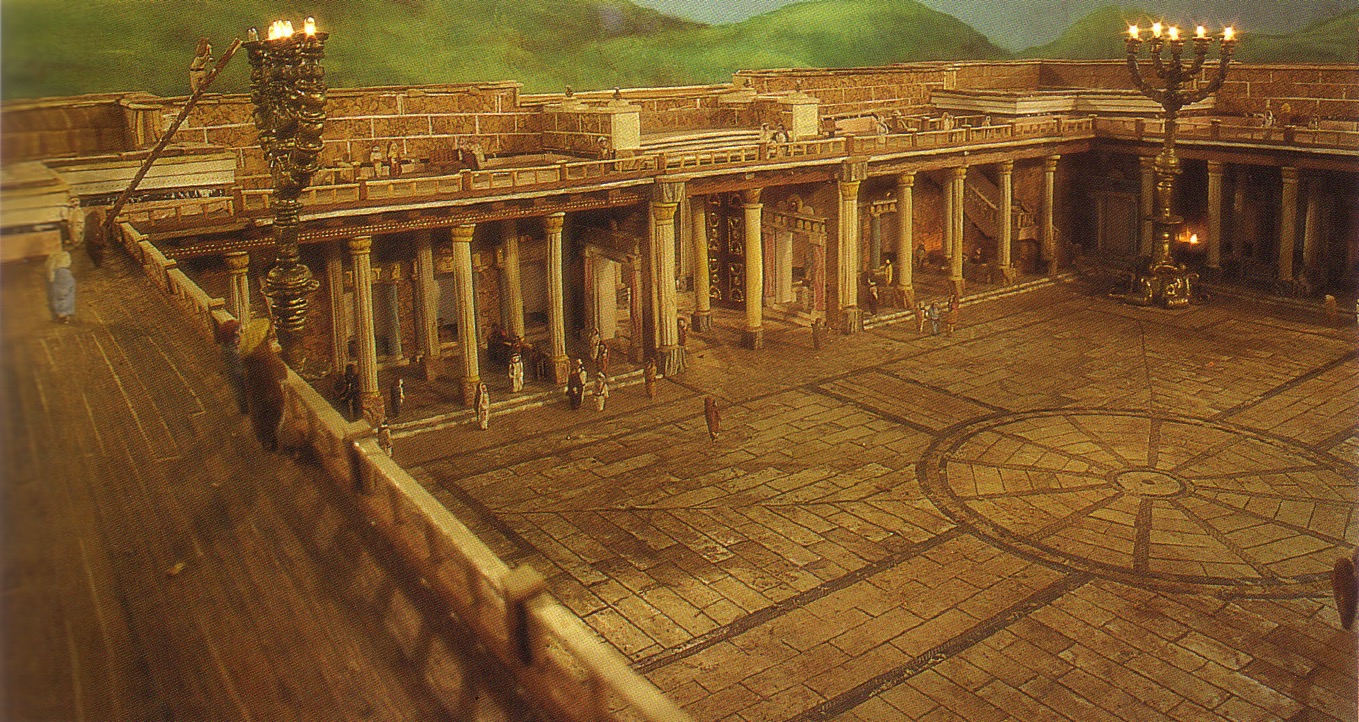 قاعة النساء: أبعد مسافة يمكن أن تصلها النساء  في الهيكل
غرفة الزيت والخمر
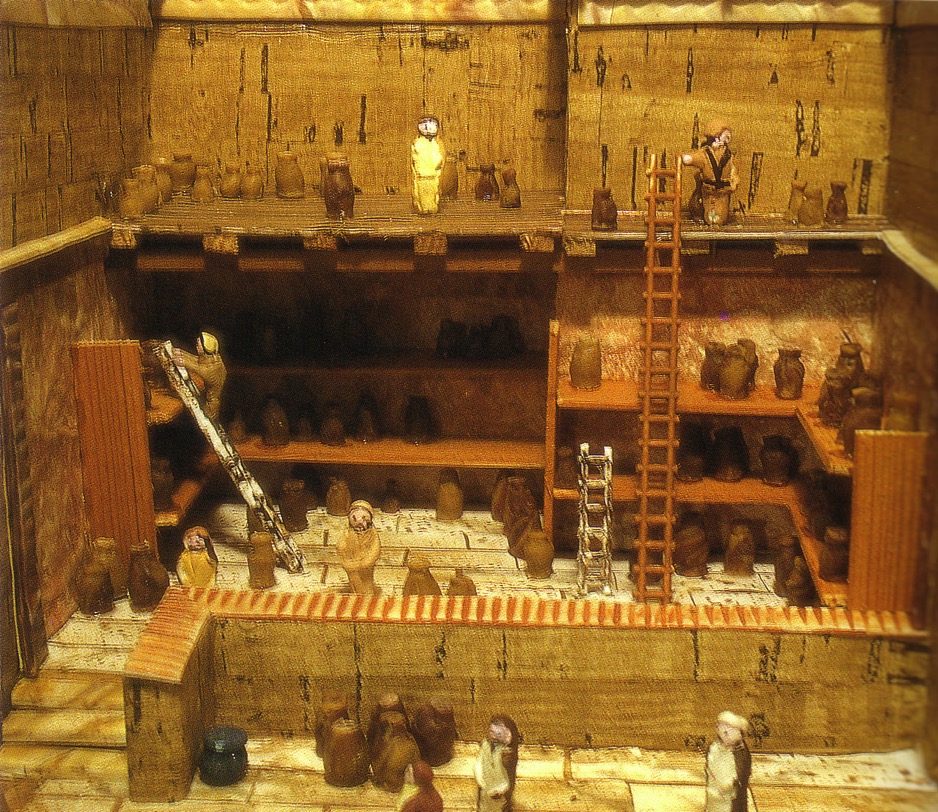 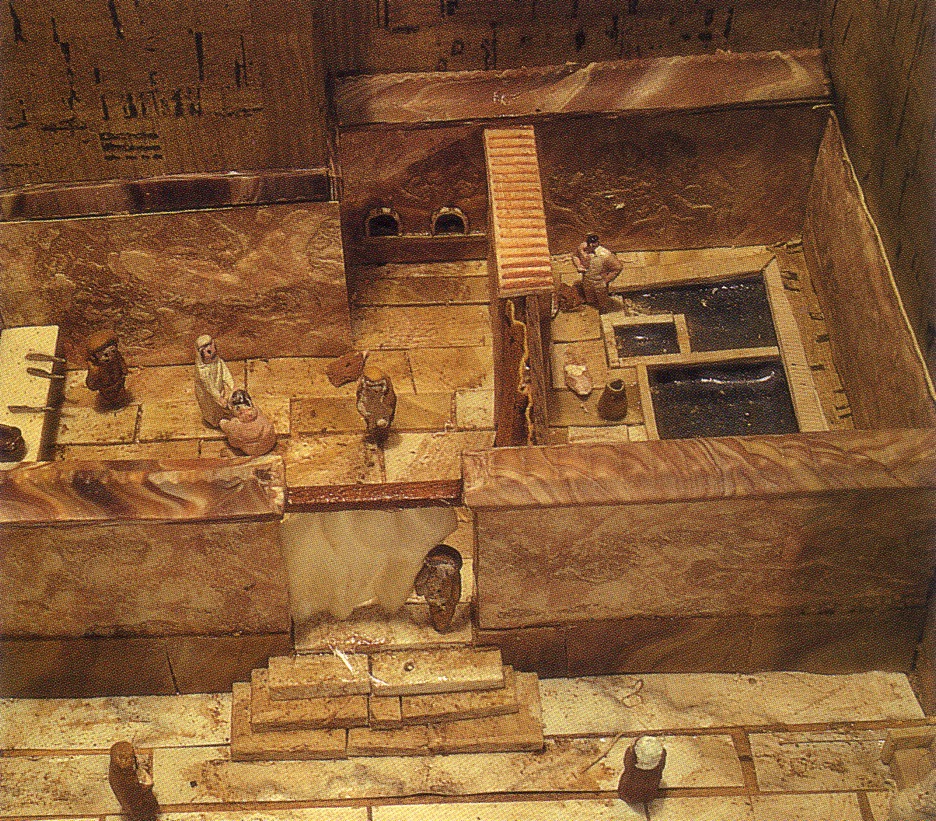 غرفة البرص
غرفة الخشب
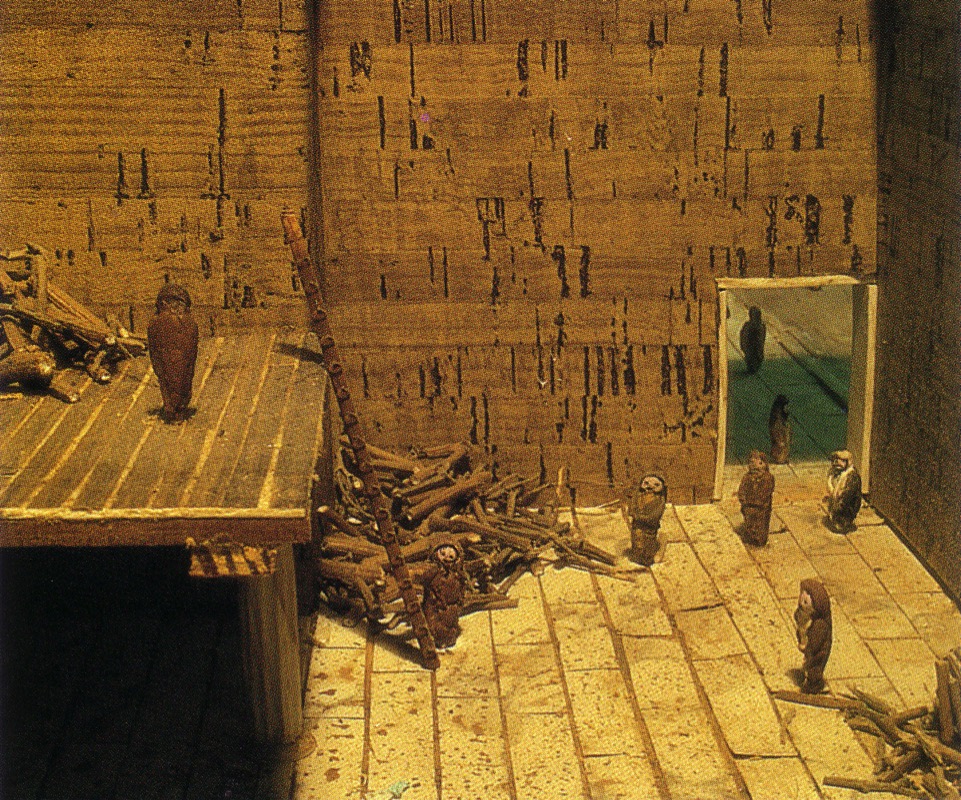 غرفة النذير
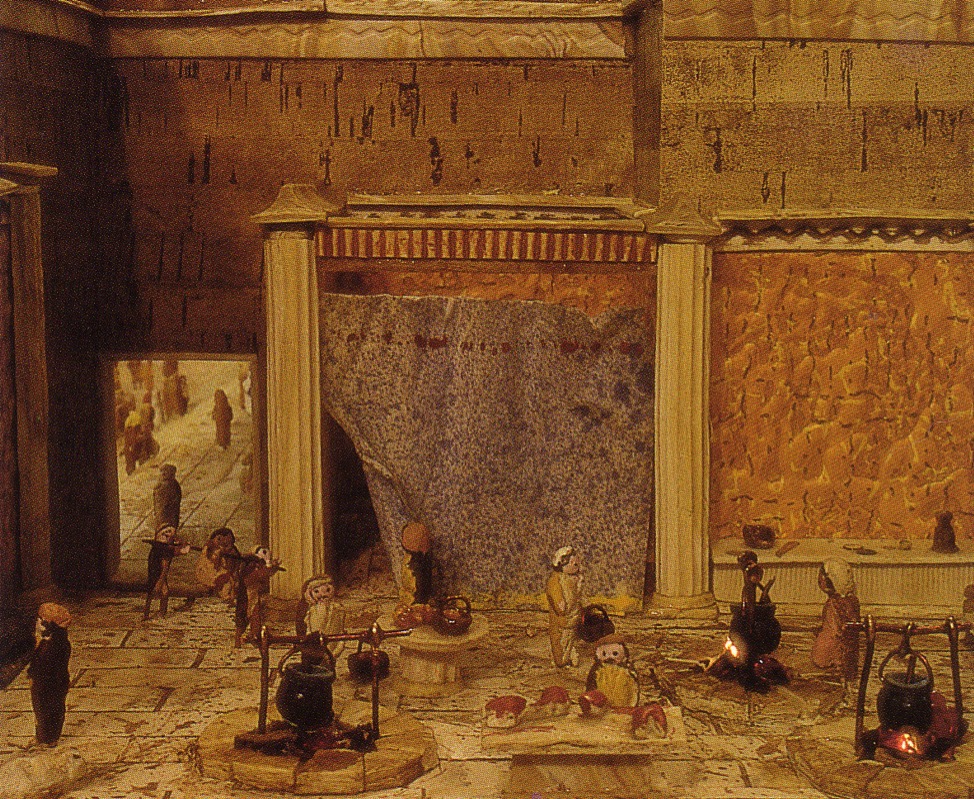 حرم الهيكل
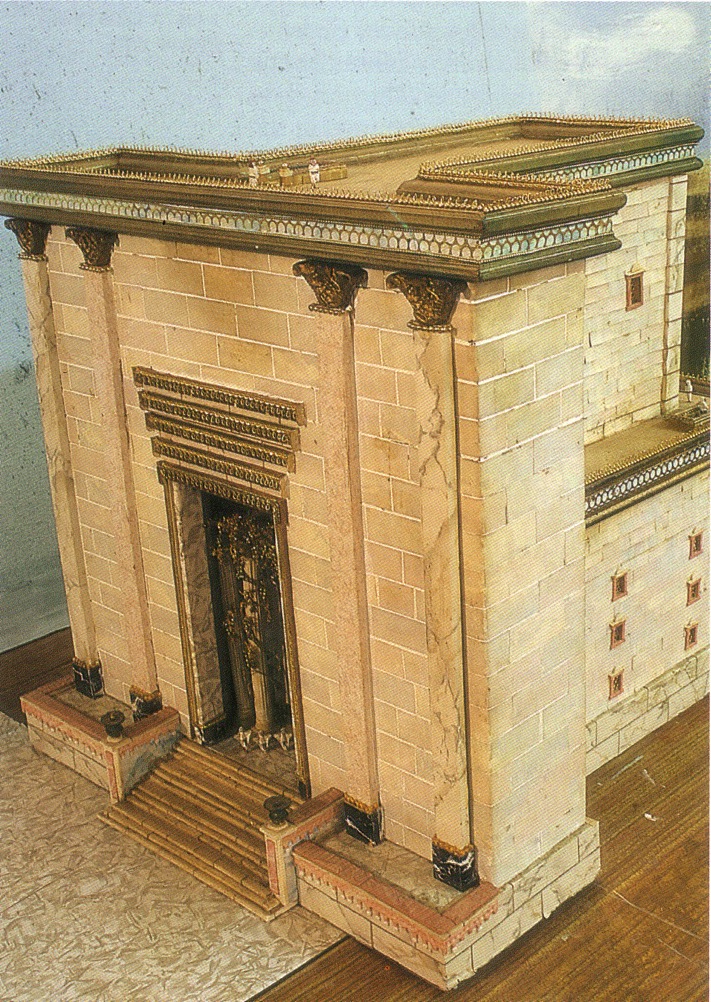 [Speaker Notes: The temple had stood for almost 600 years. 
This Second Temple had just been completed in AD 64 but Jesus said that not one of its stones would remain on another (Matt 24:2).]
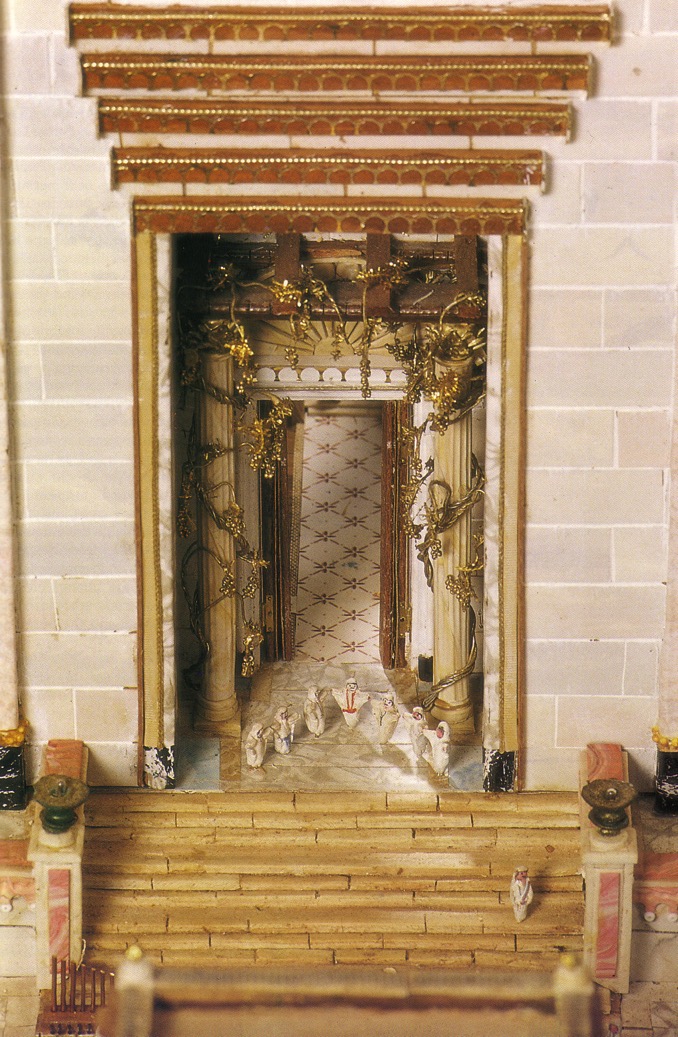 الأبواب    الرئيسية      داخل         الحرم
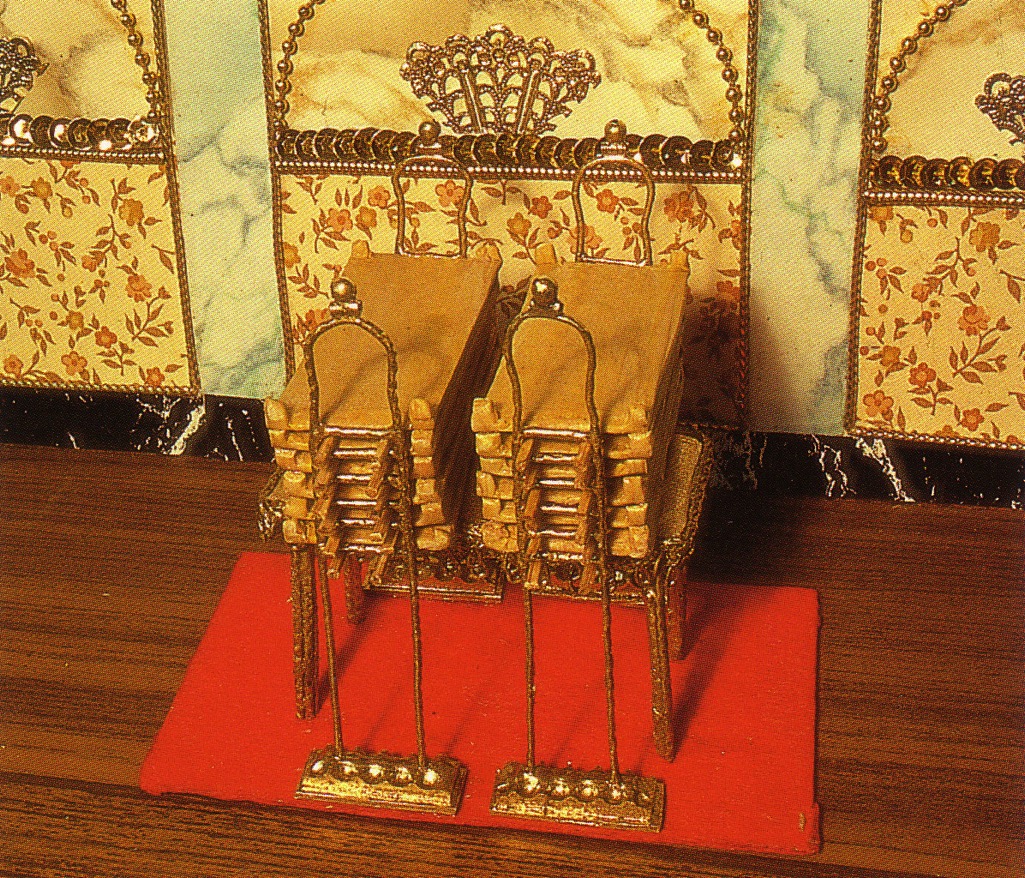 مائدة خبز الوجوه
المنارة
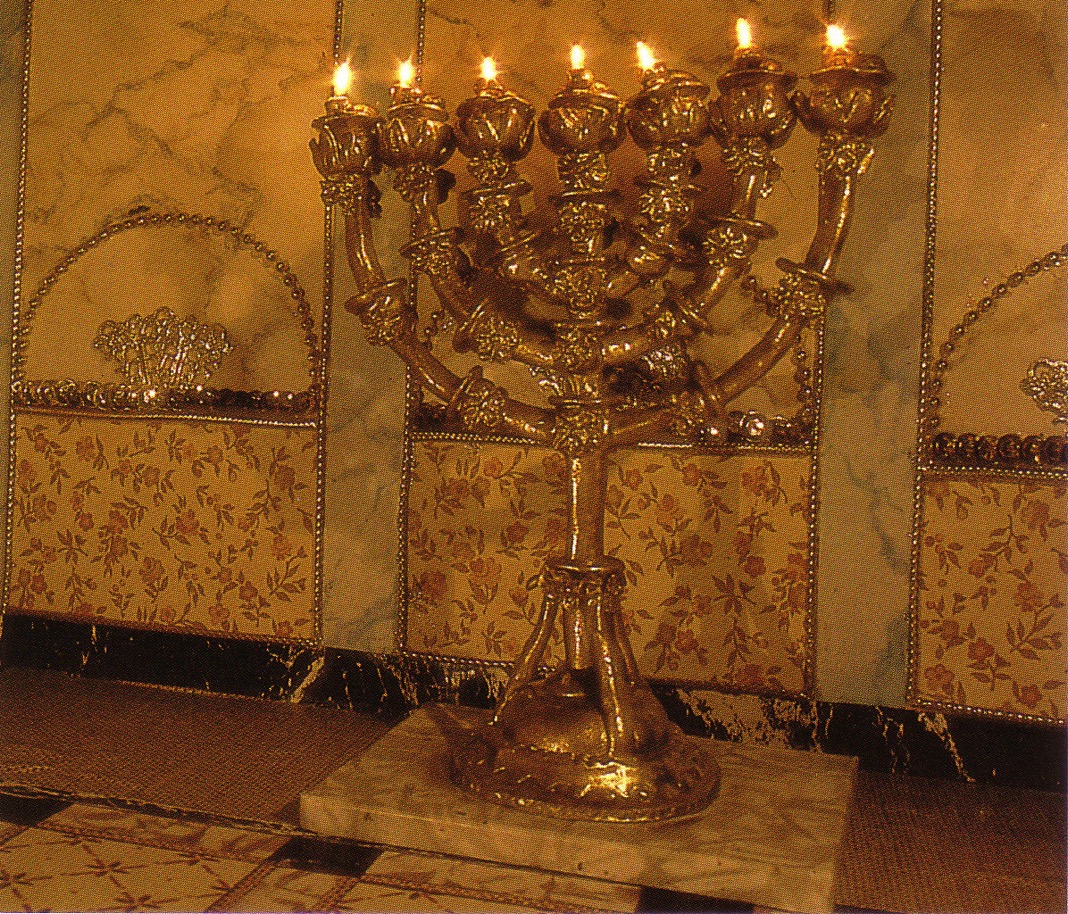 مذبح البخور
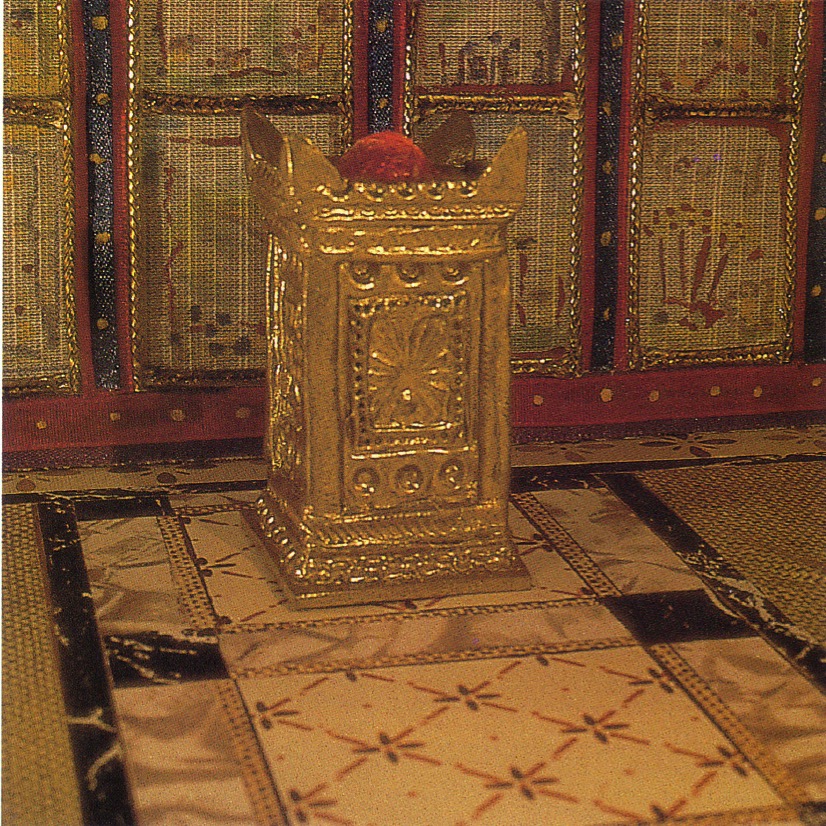 الكهنة             في             القدس
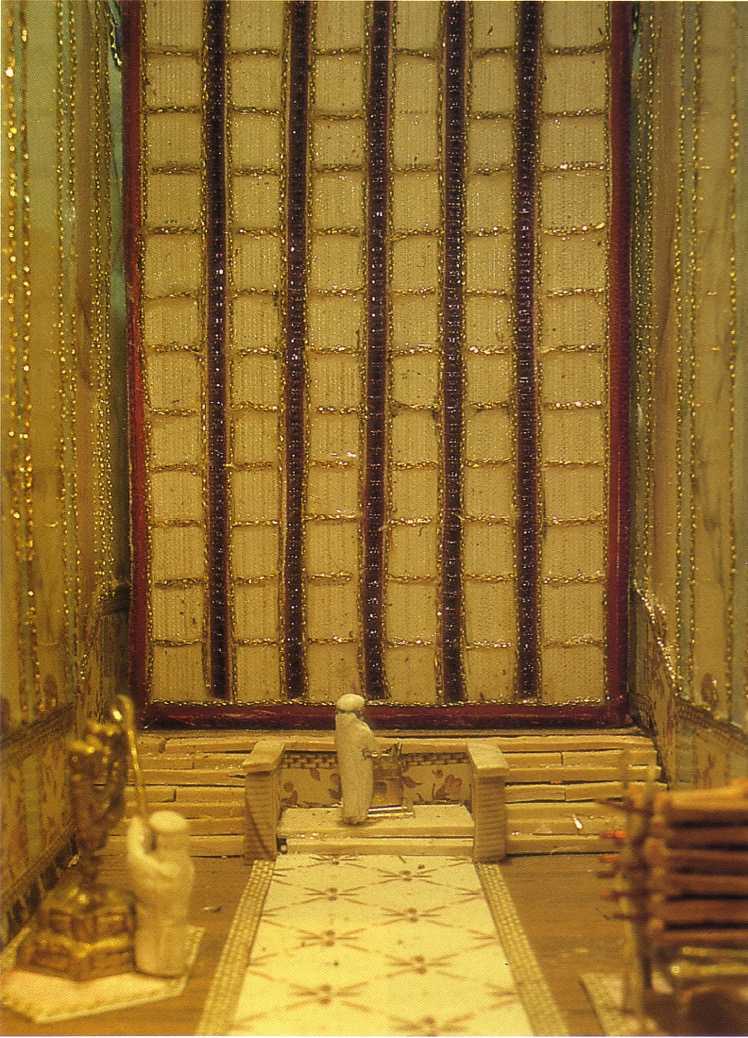 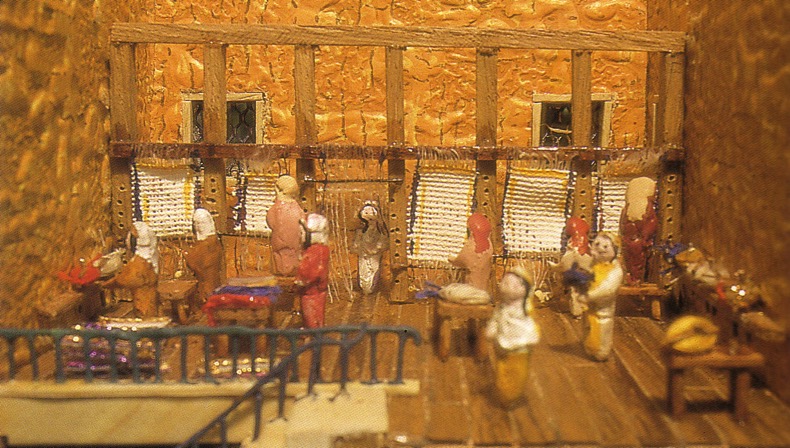 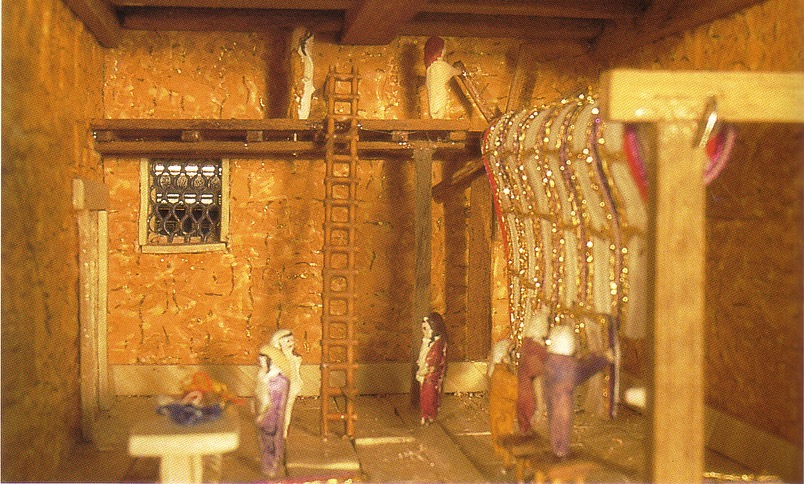 تنسج النساء الحجاب لقدس الأقداس
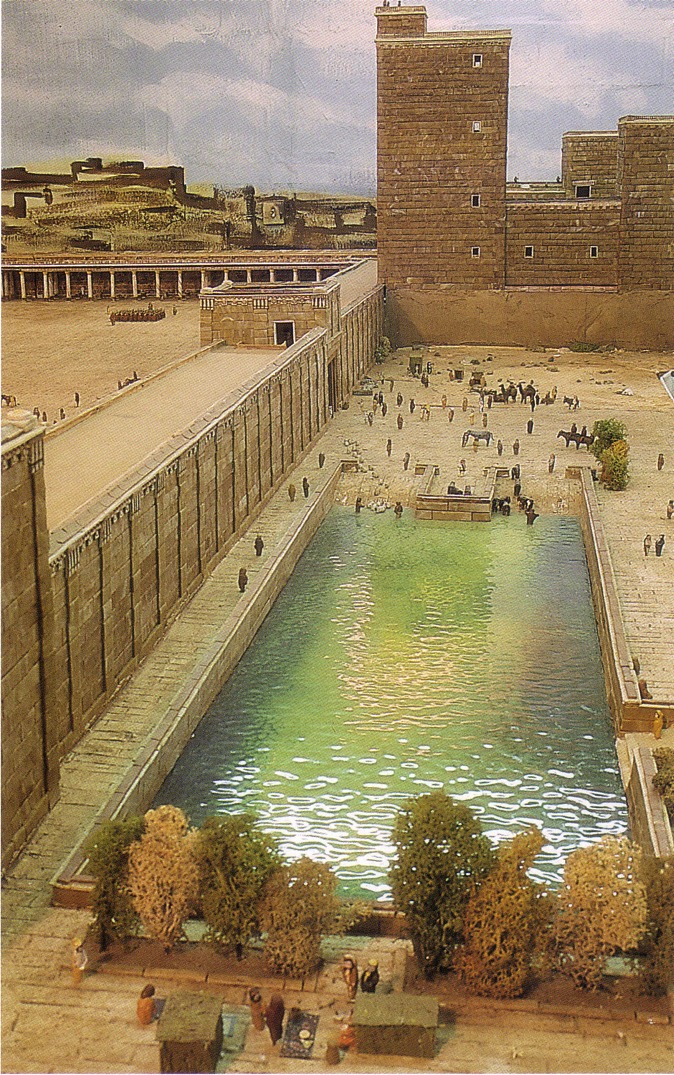 بركة إسرائيل
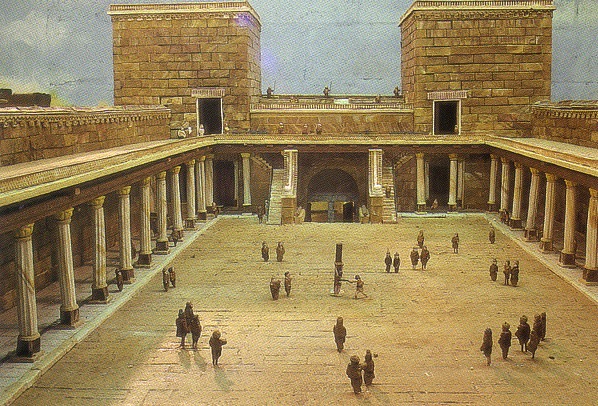 قلعة أنطونيا
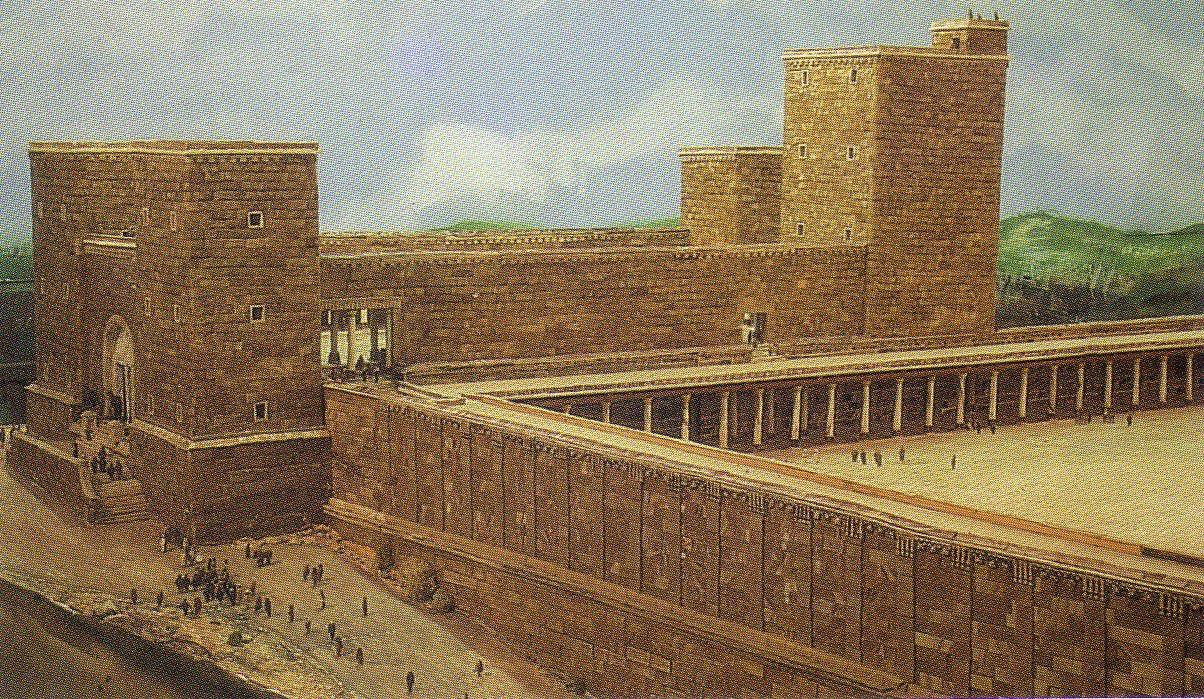 غرفة الموقد
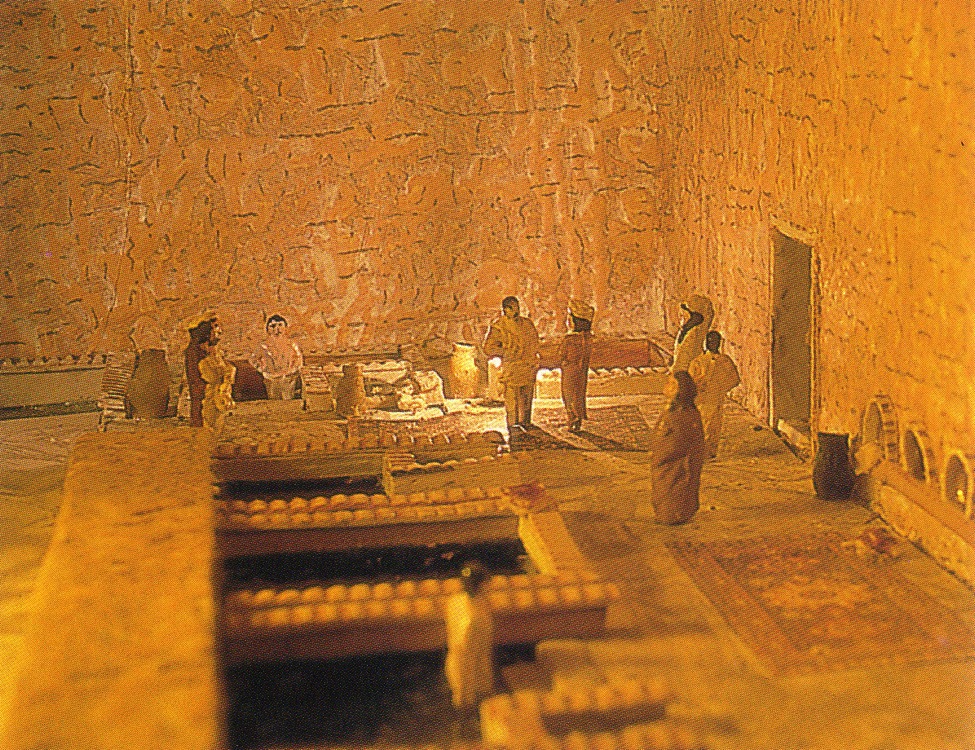 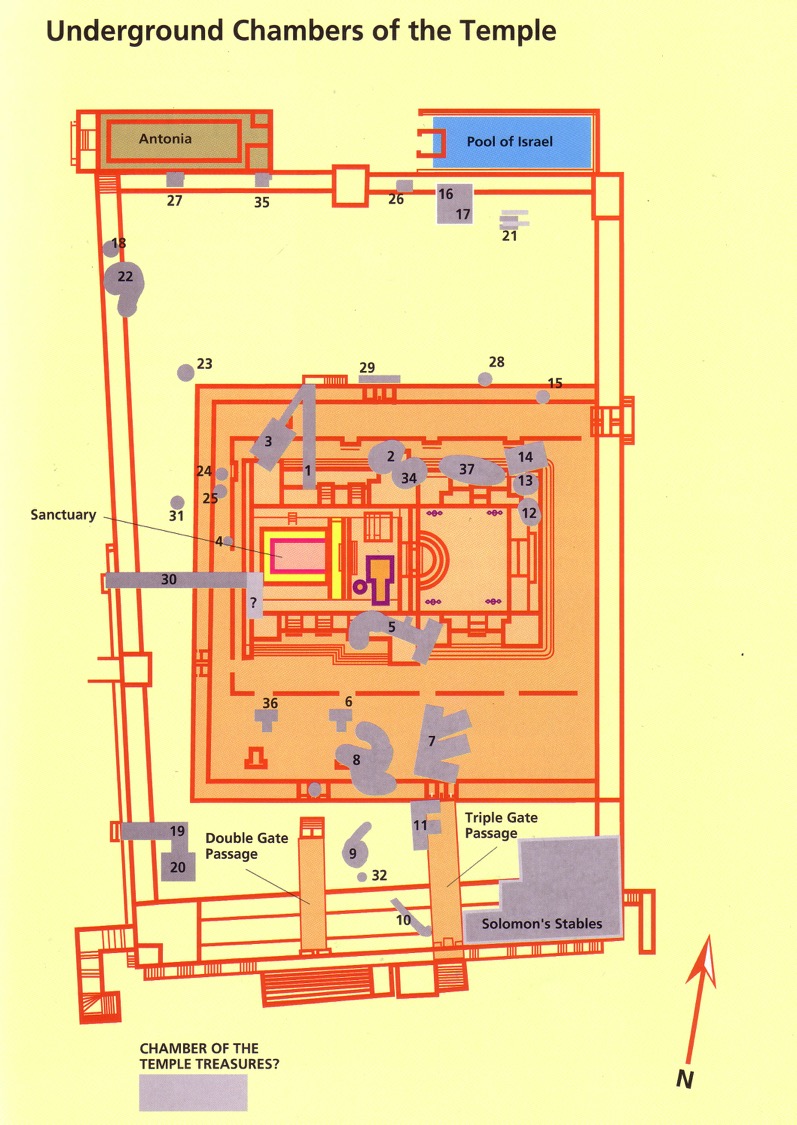 الغرف السفلية       في الهيكل
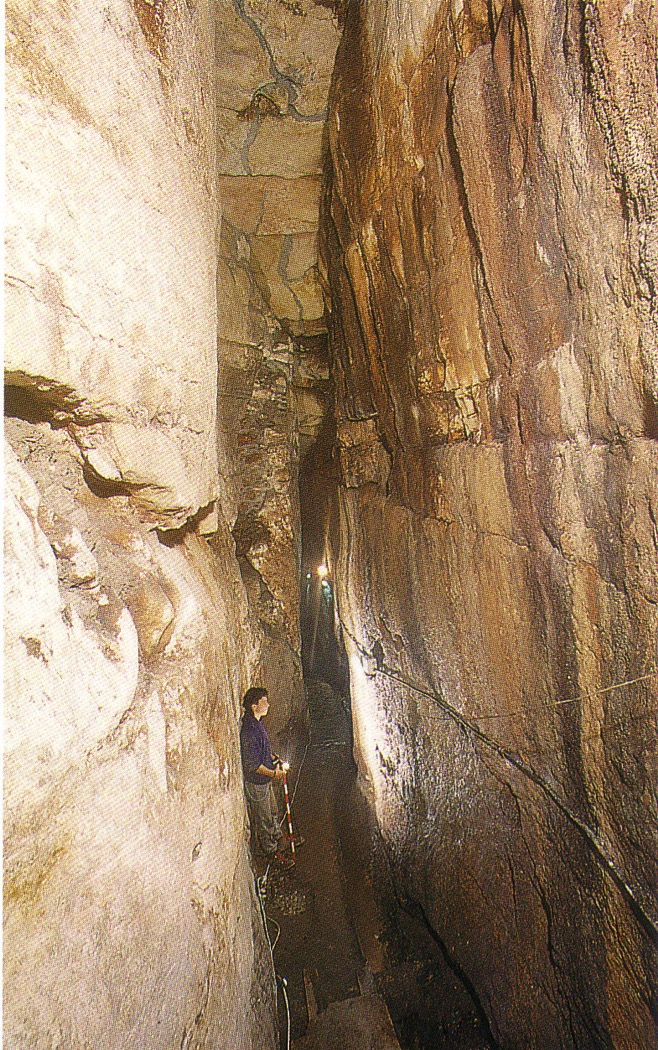 الأنفاق تحت      جبل الهيكل
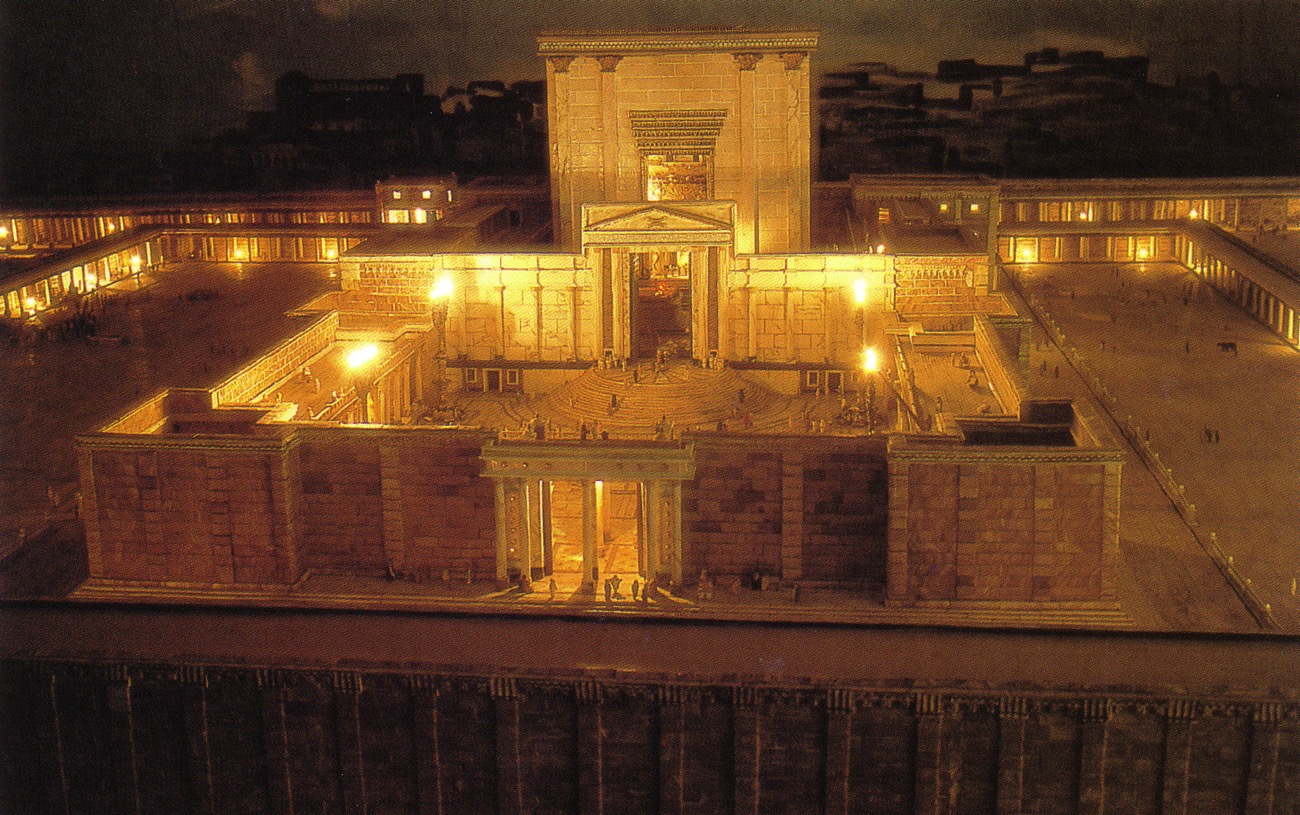 الهيكل في الليل
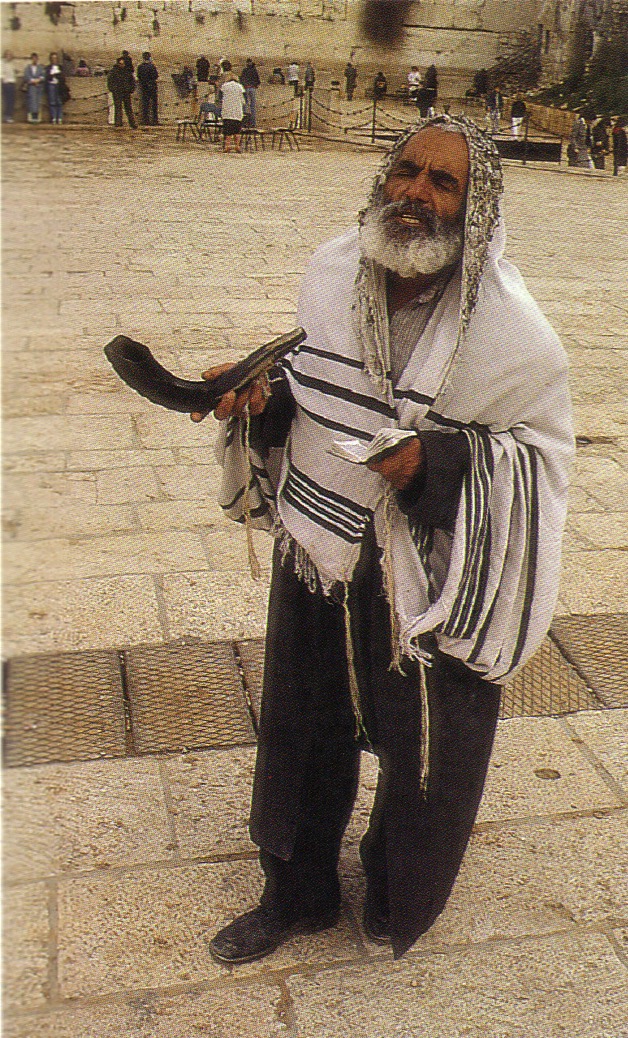 الراباي عند       السور الغربي
رئيس الكهنة مع التوراة
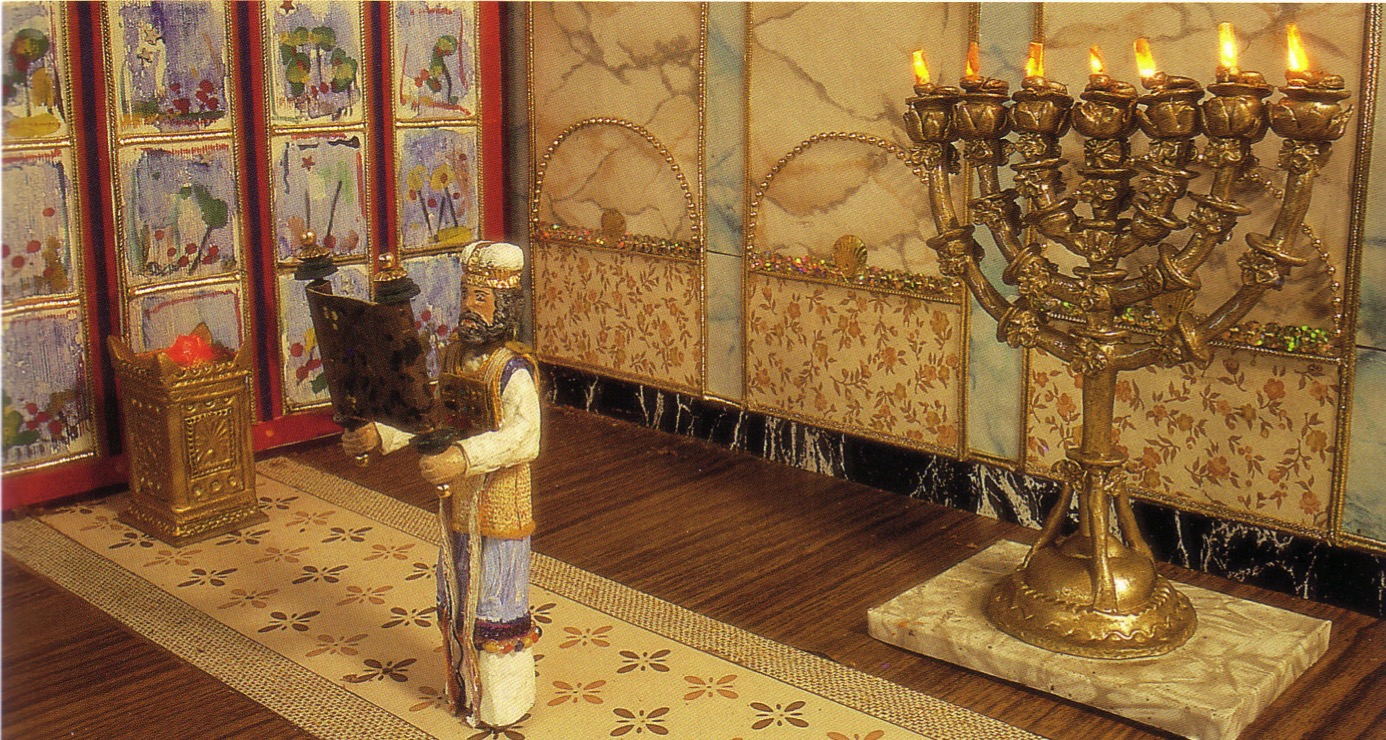 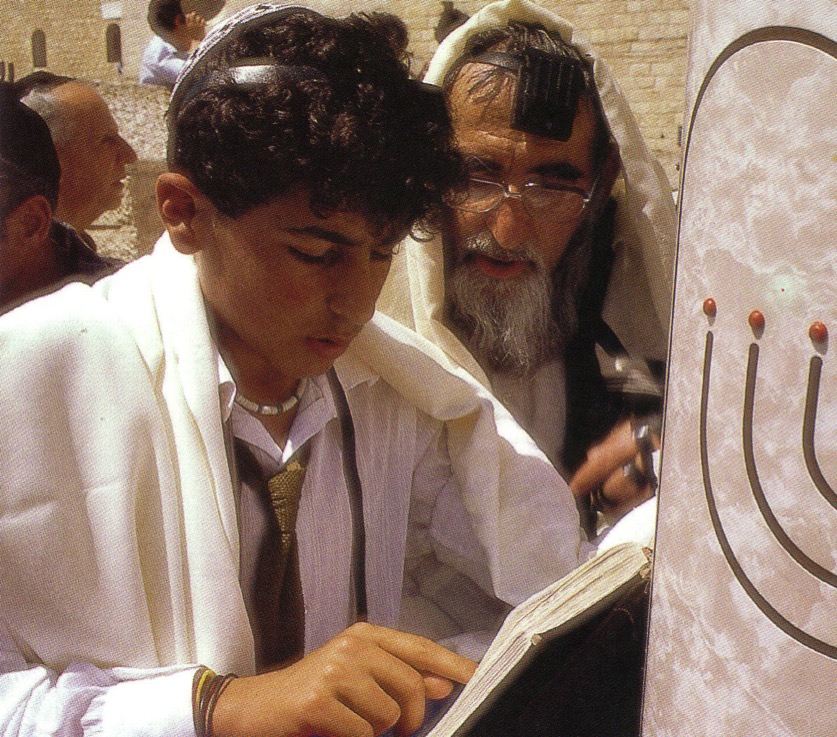 ولد يهودي يقرأ من التوراة
تابوت العهد المفقود
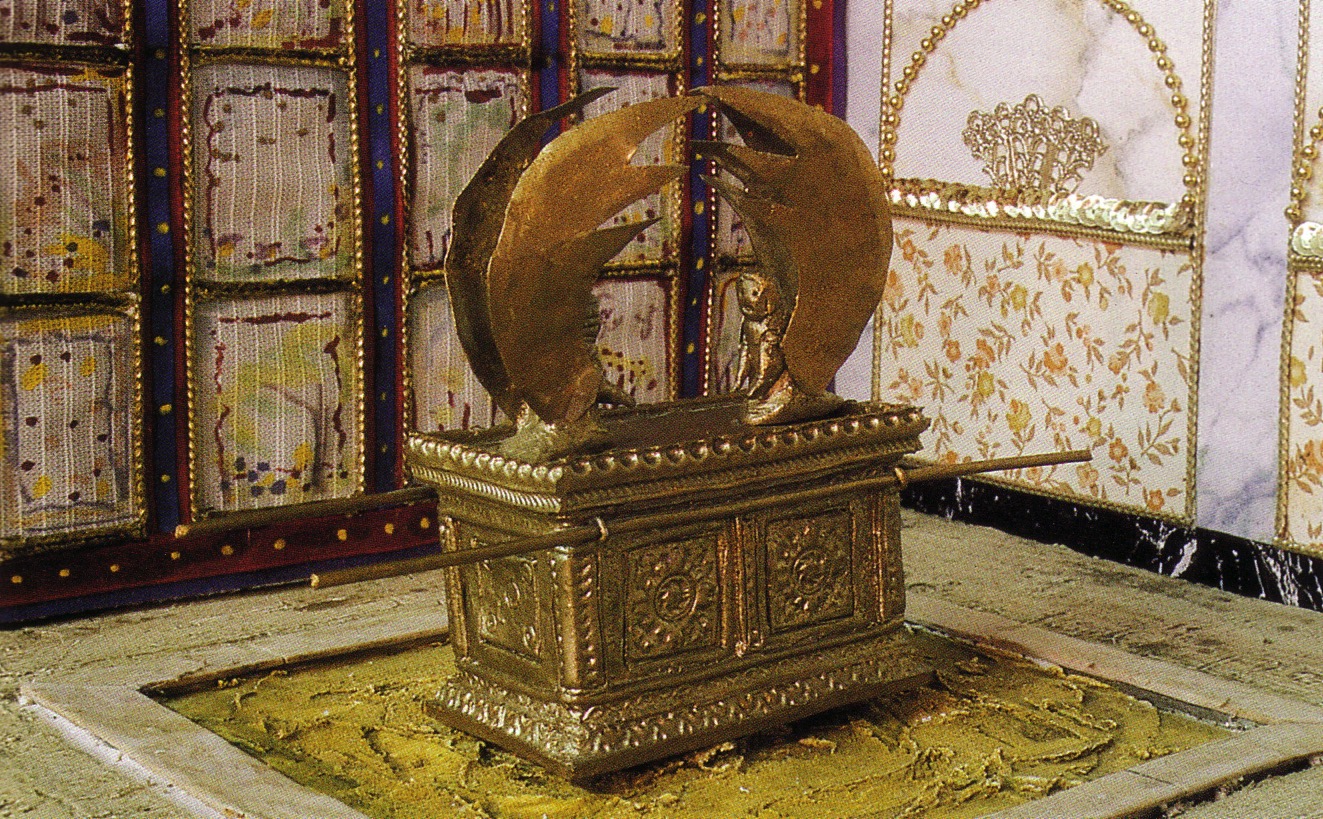 Black
أحصل على هذا العرض التقديمي مجاناً
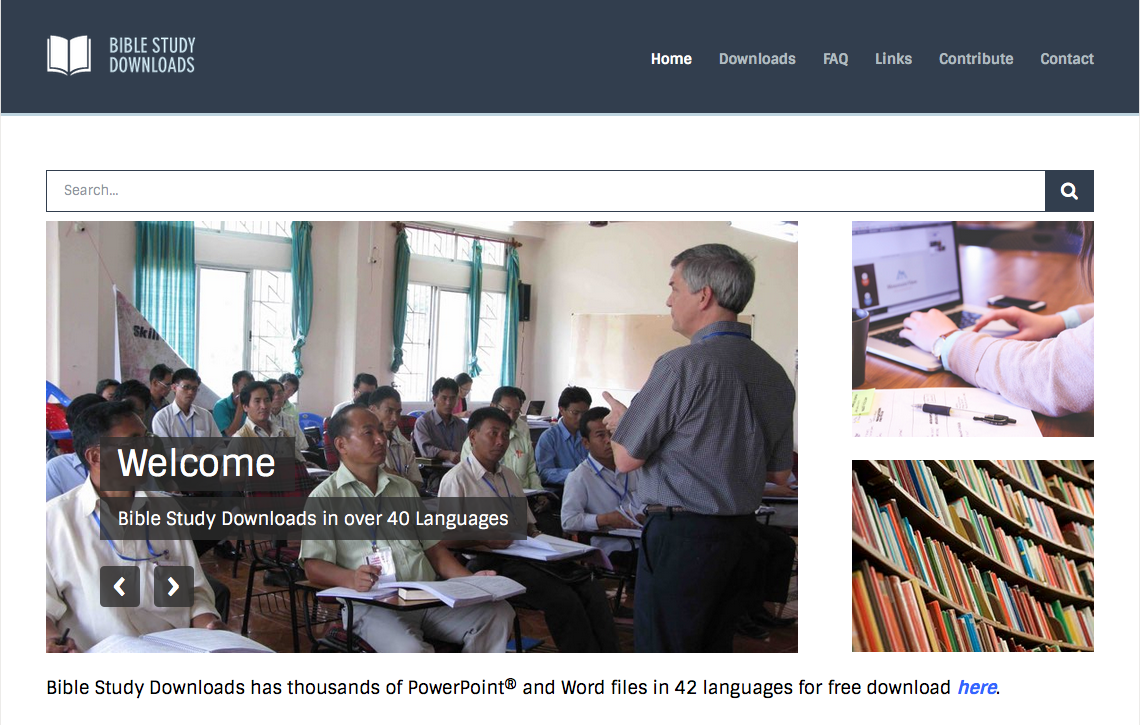 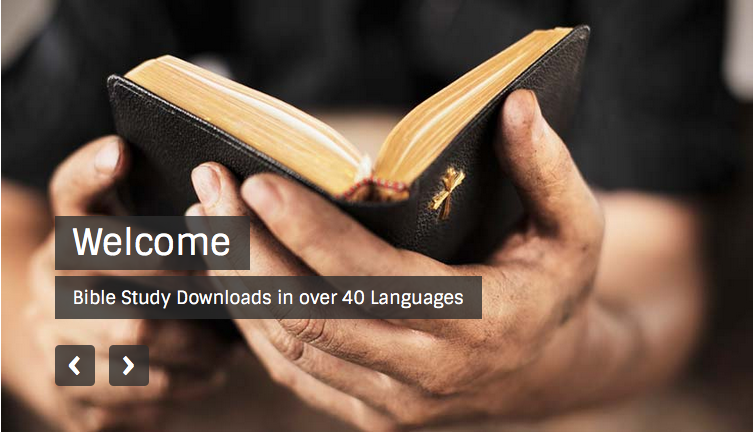 جغرافيا الكتاب المقدس   •  BibleStudyDownloads.org
[Speaker Notes: BG Bible Geography in Arabic]